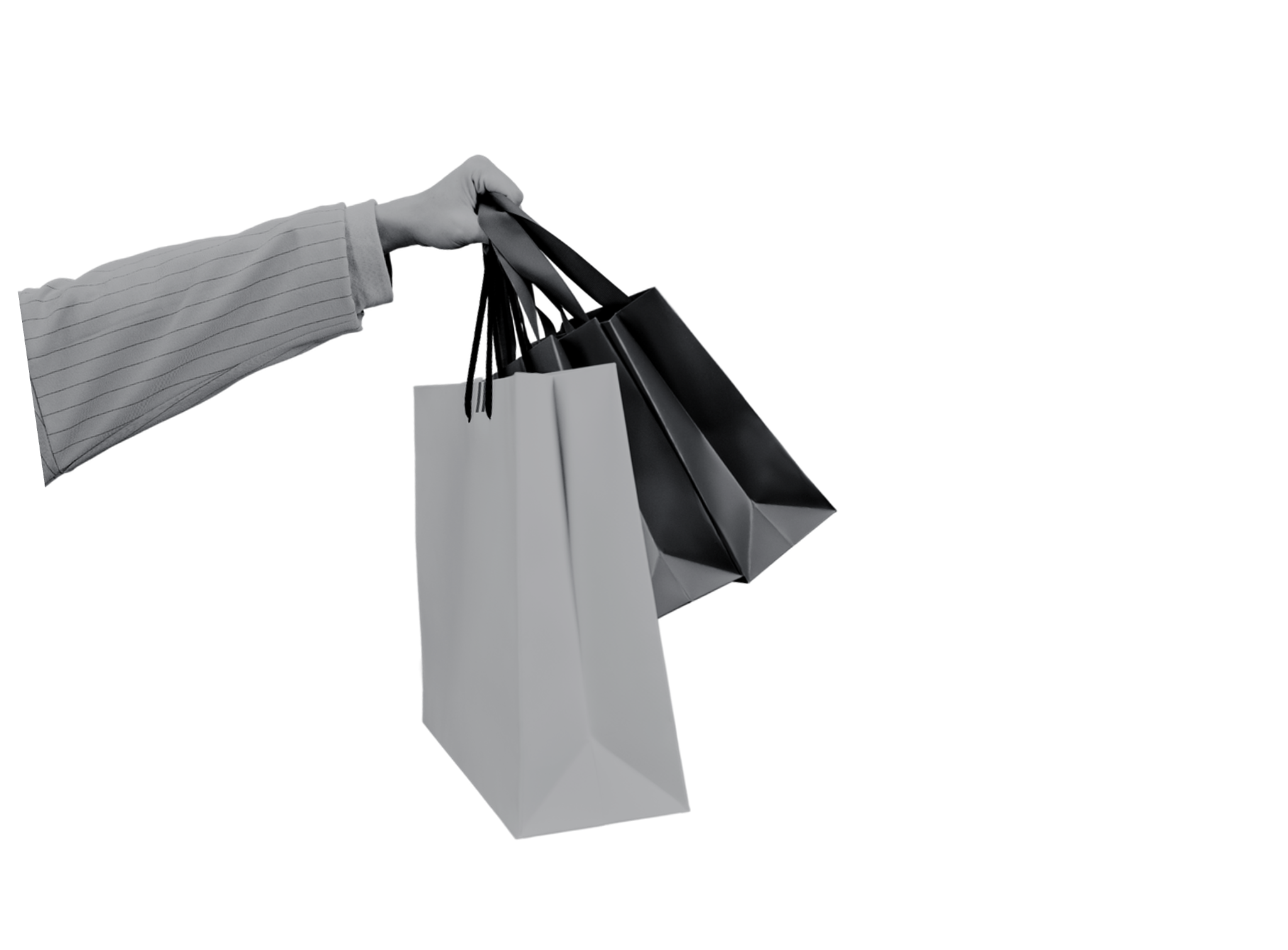 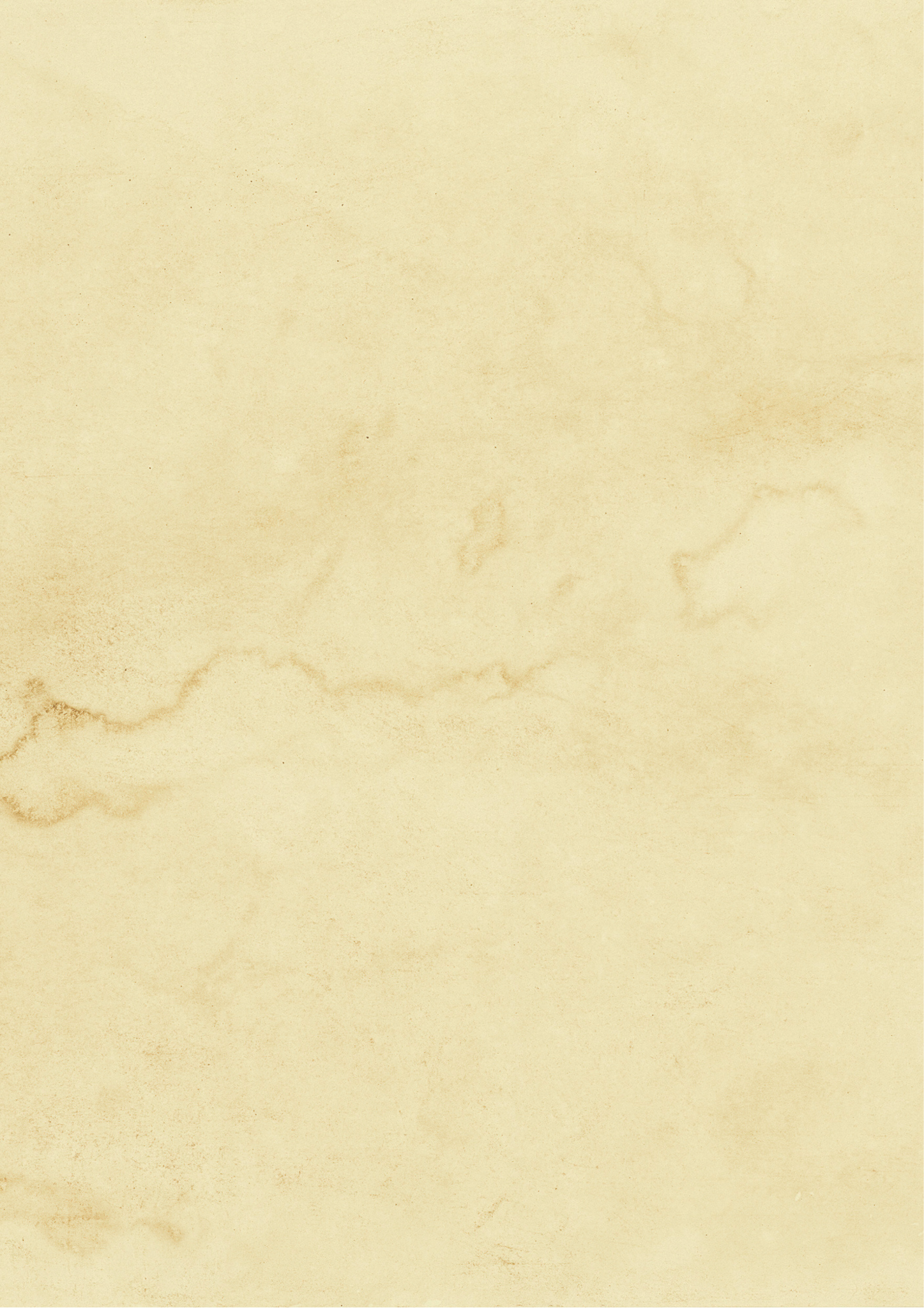 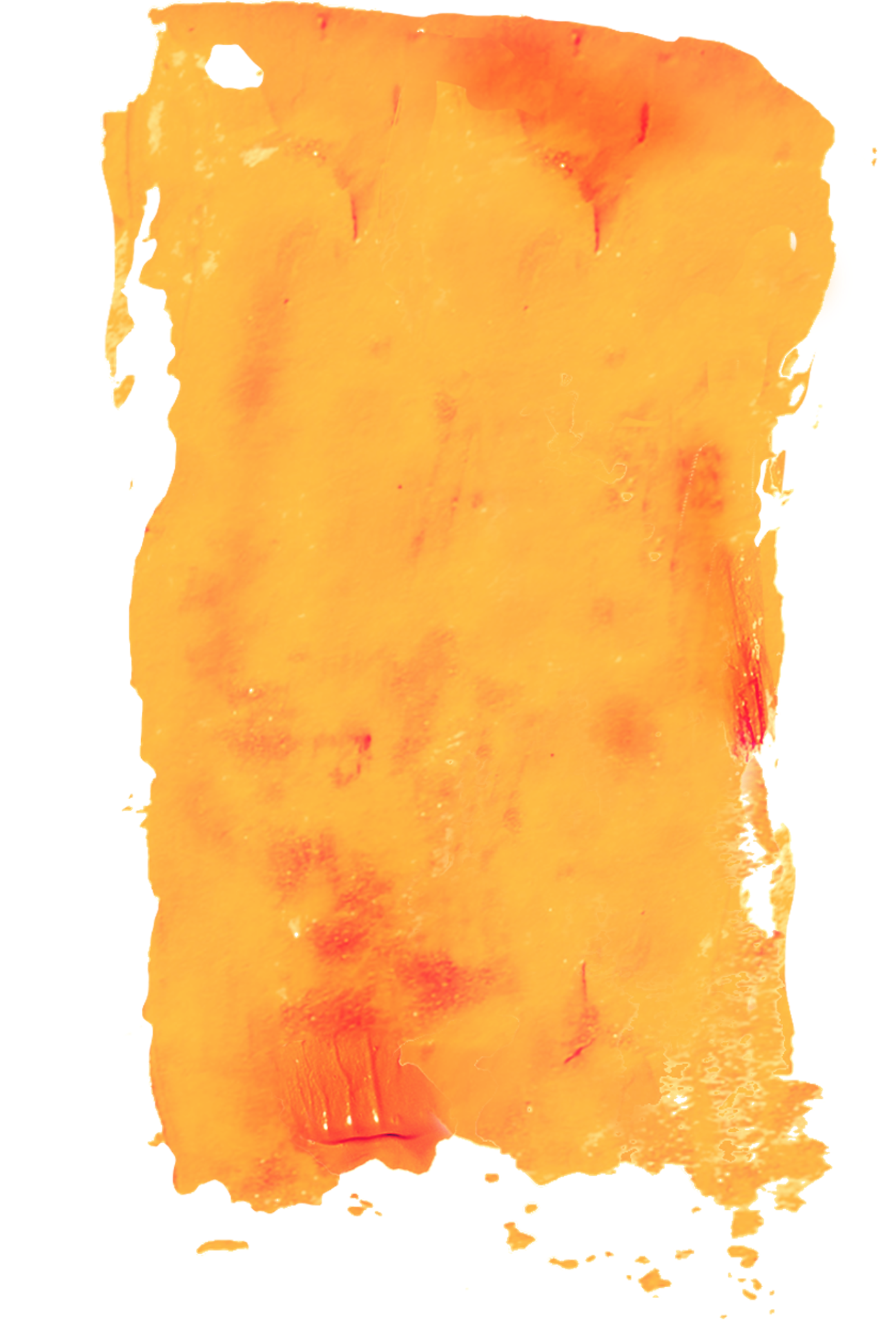 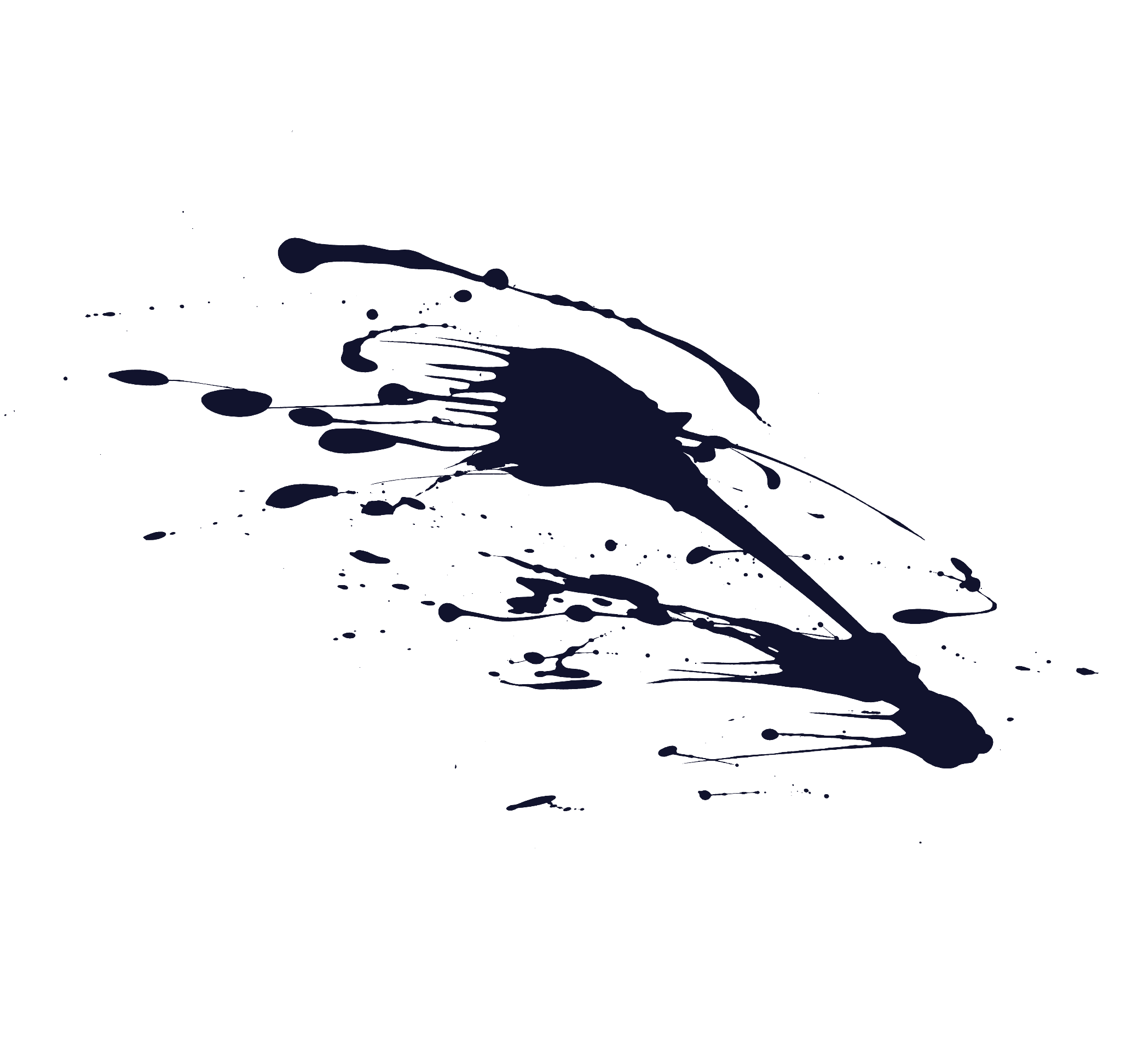 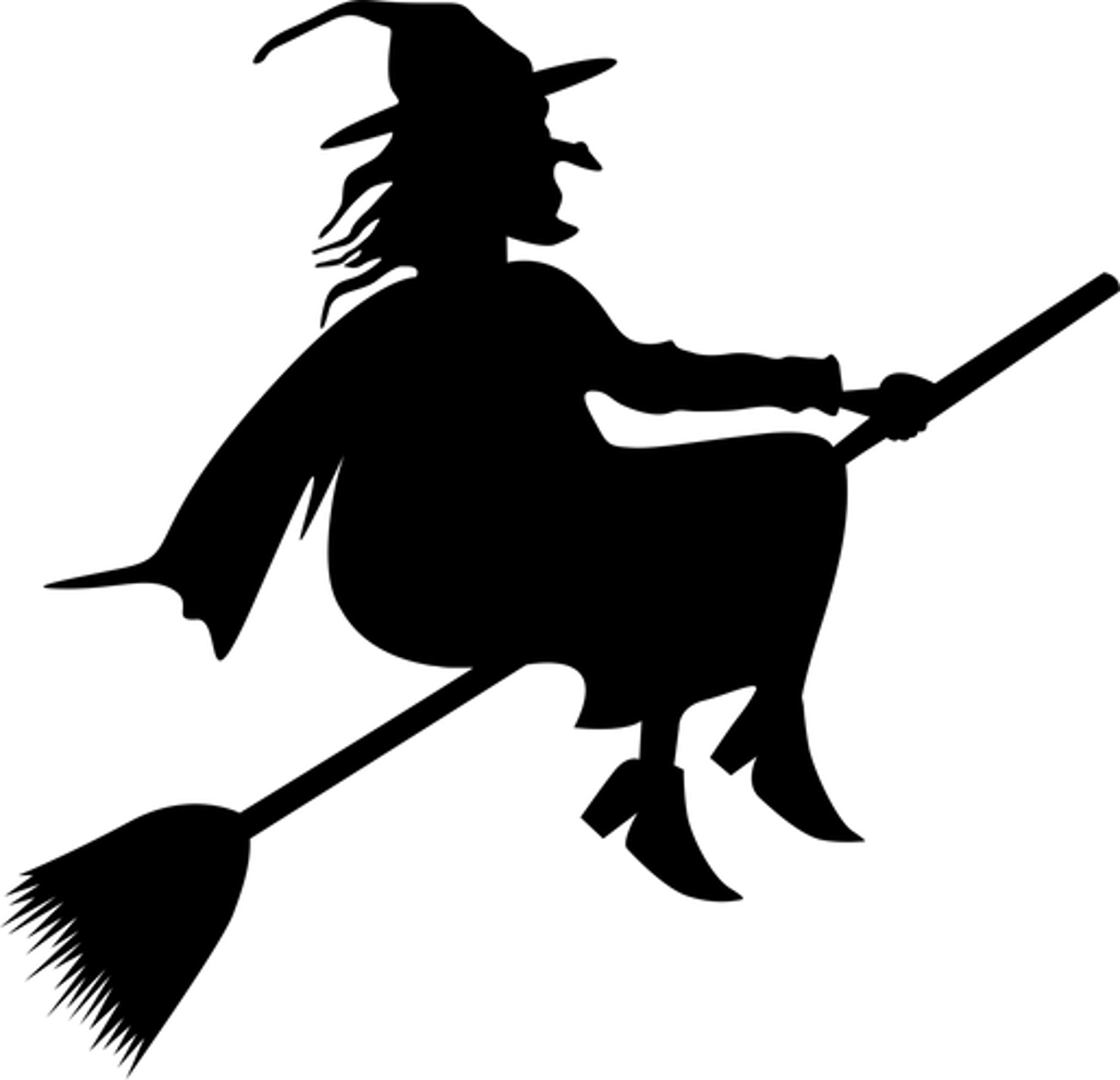 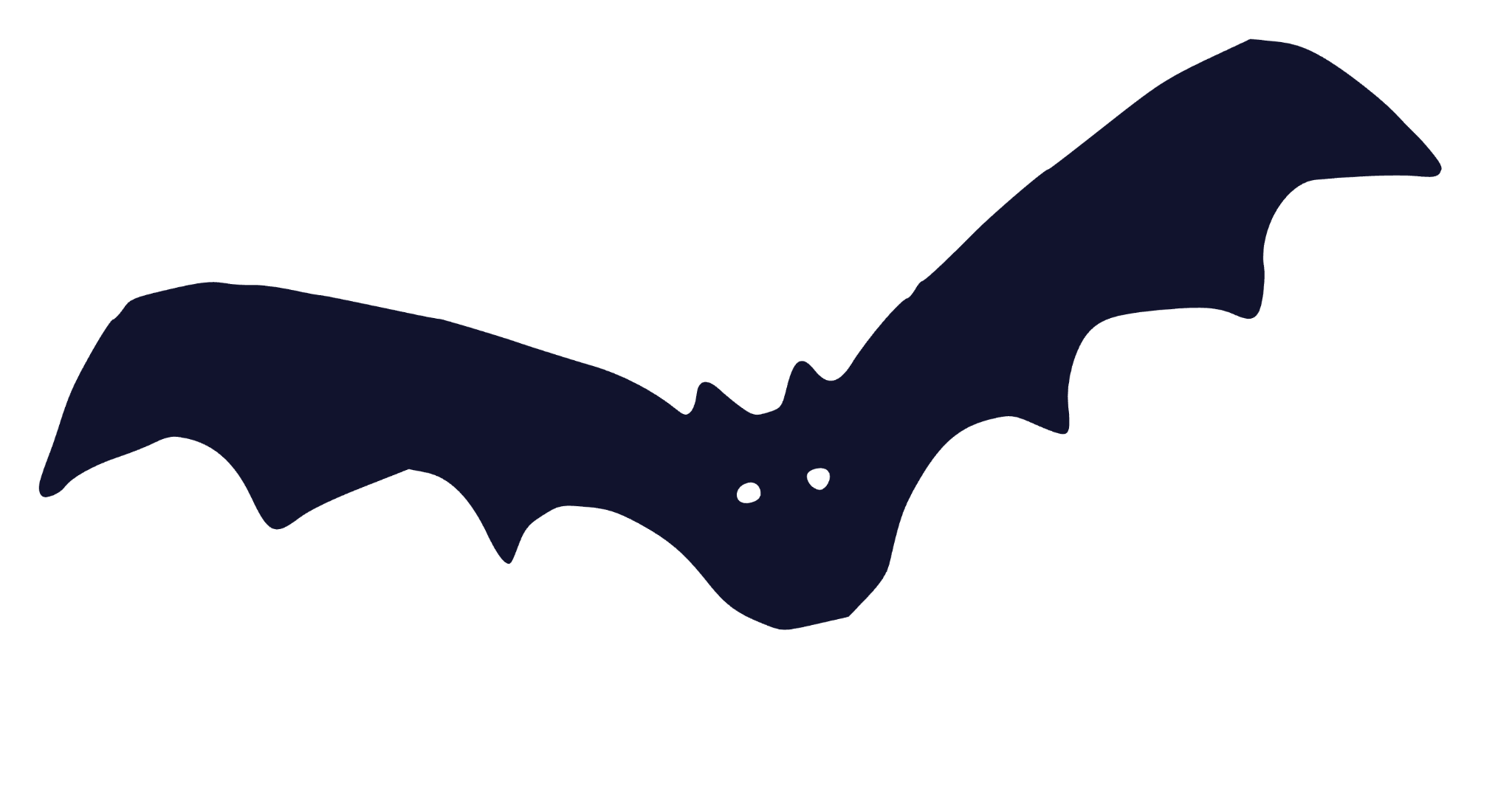 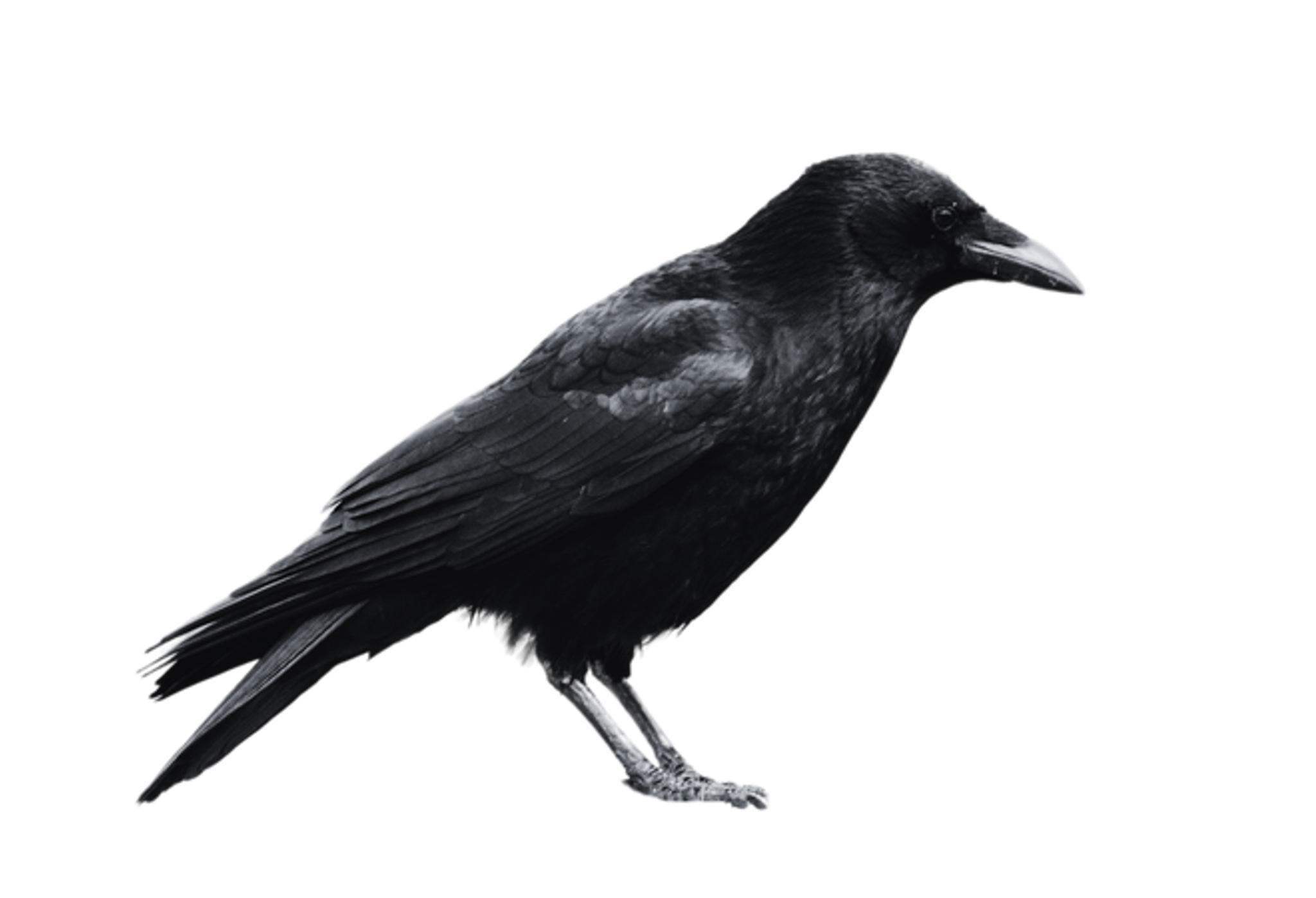 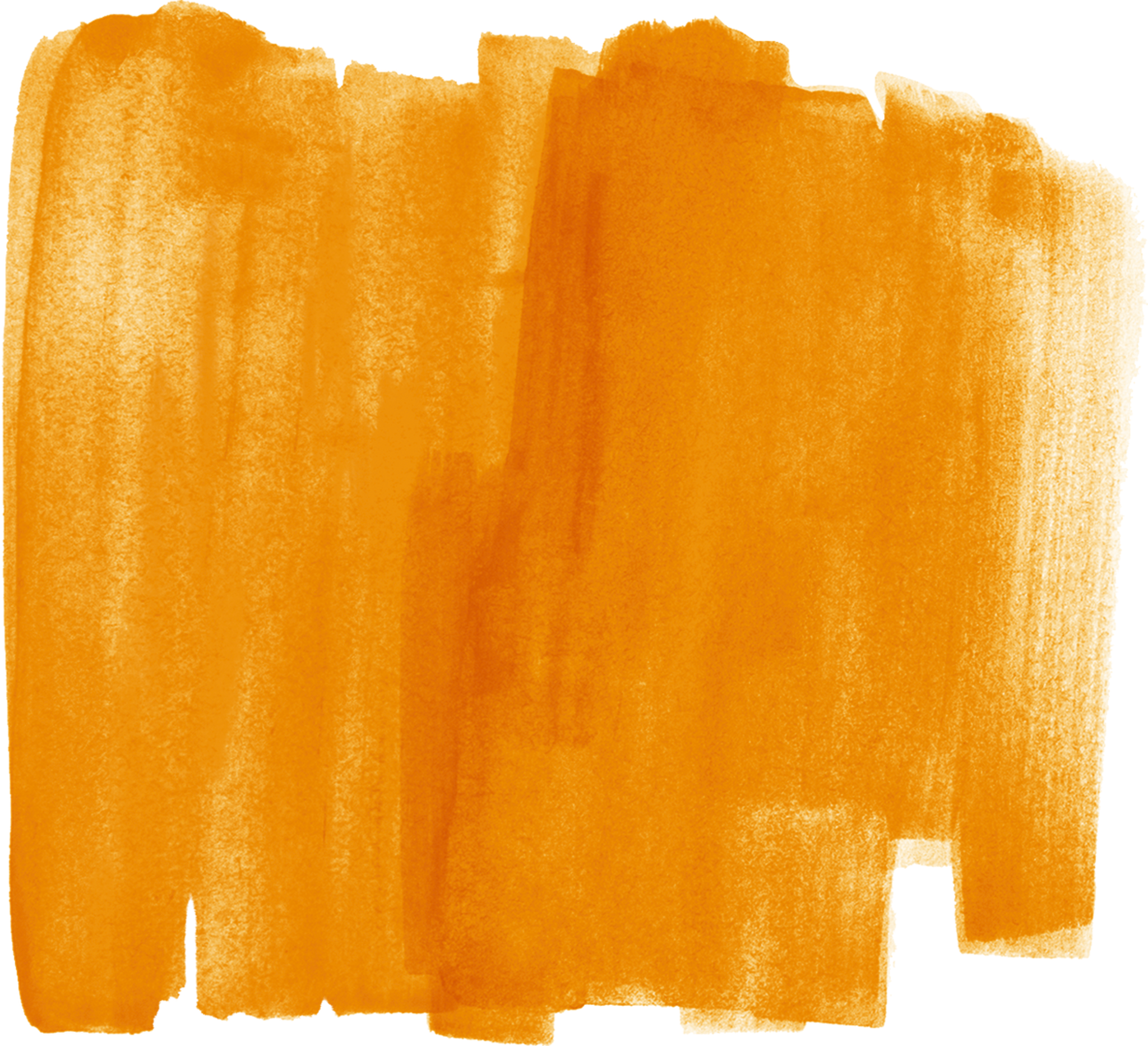 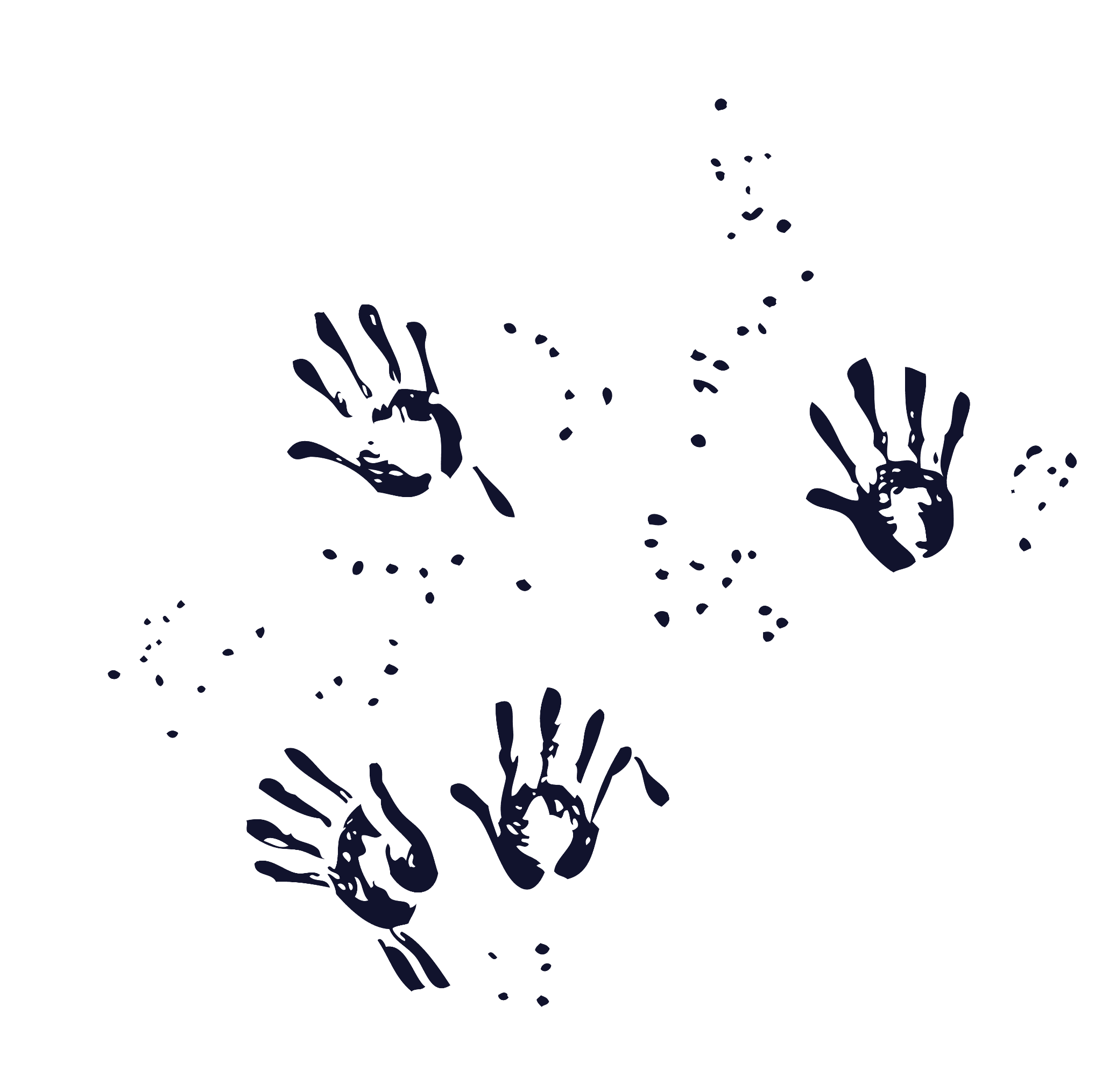 Halloween
Sale
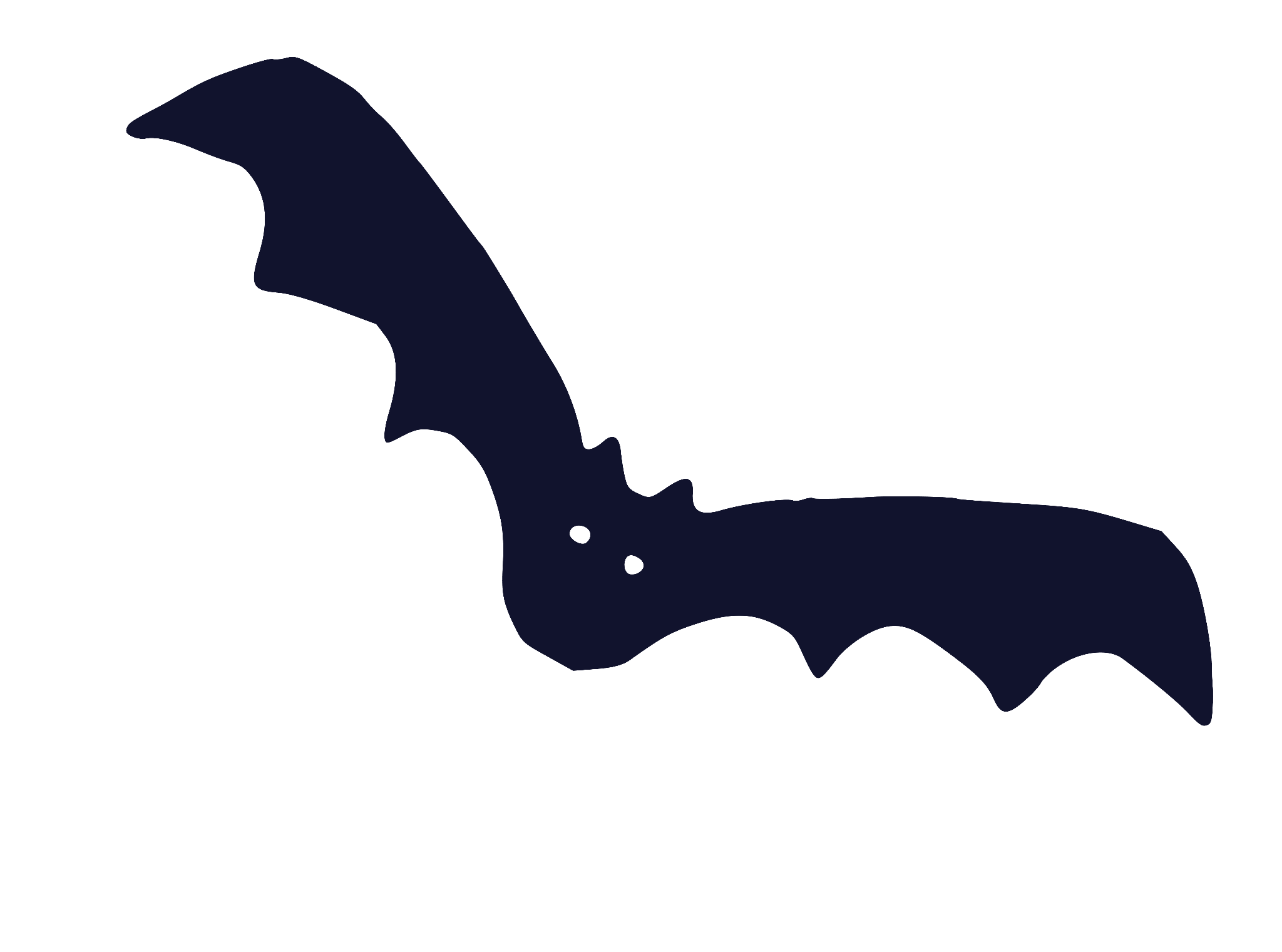 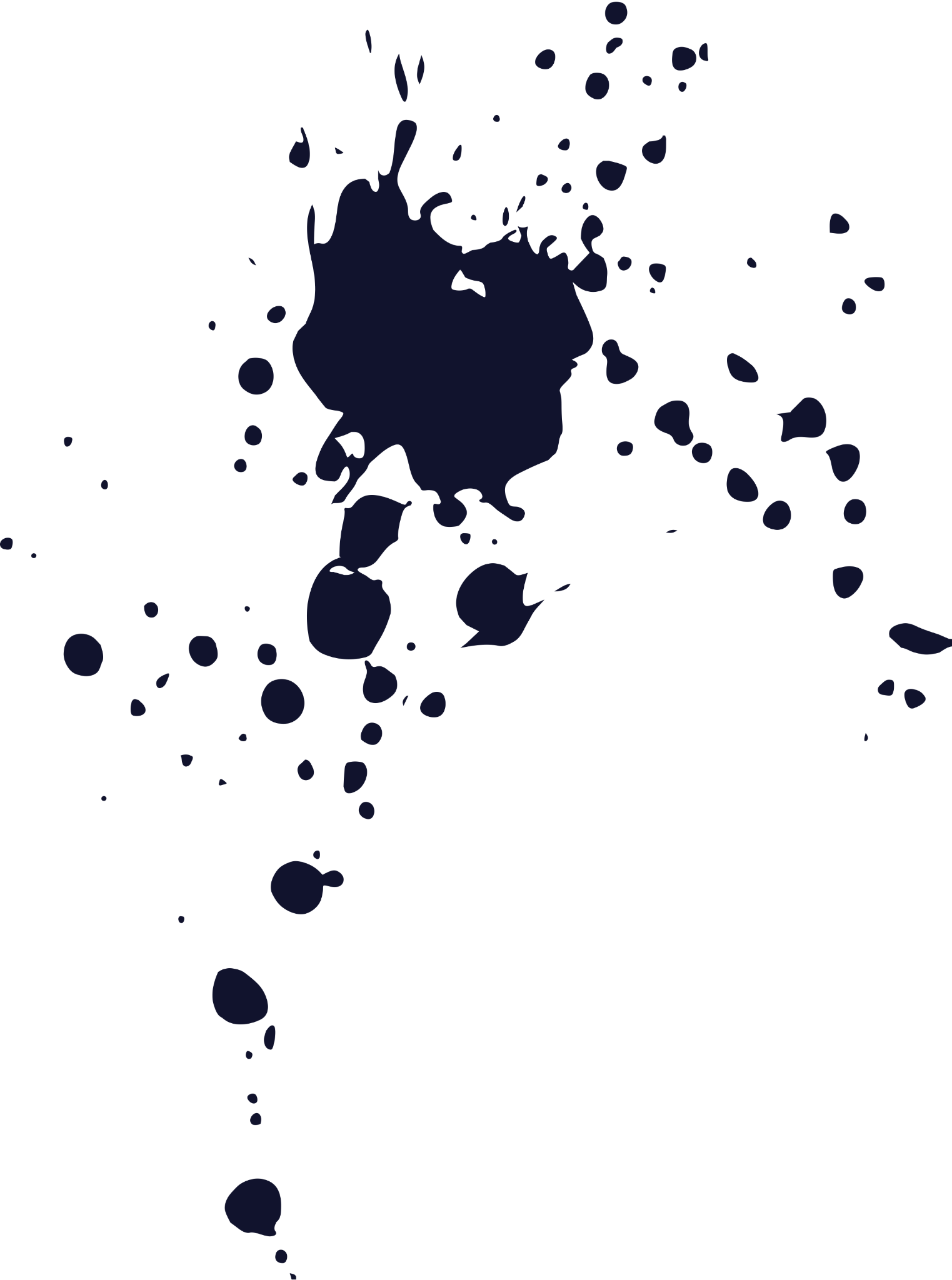 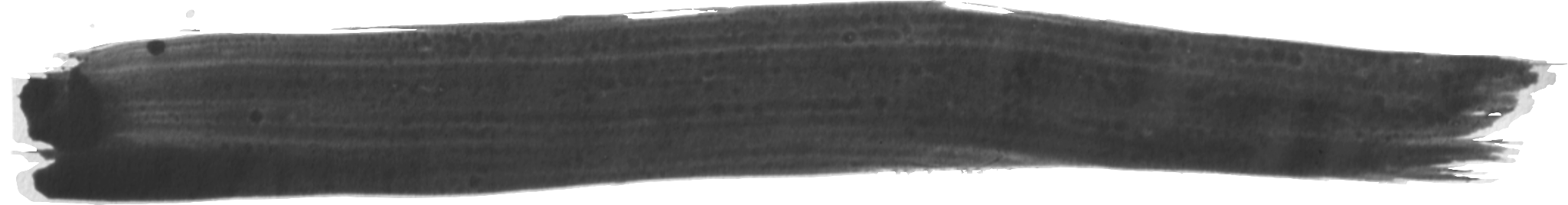 Up to
70% off
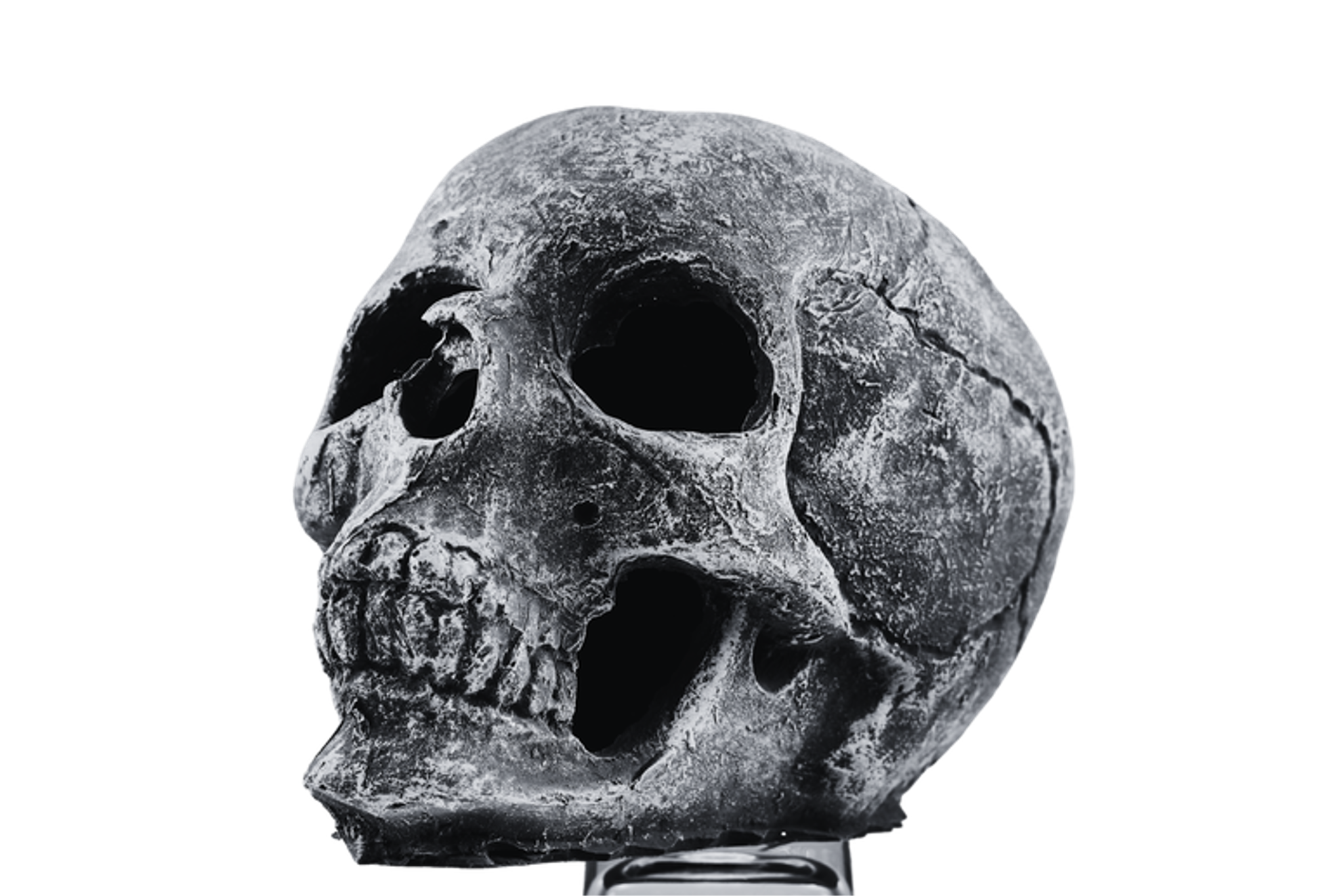 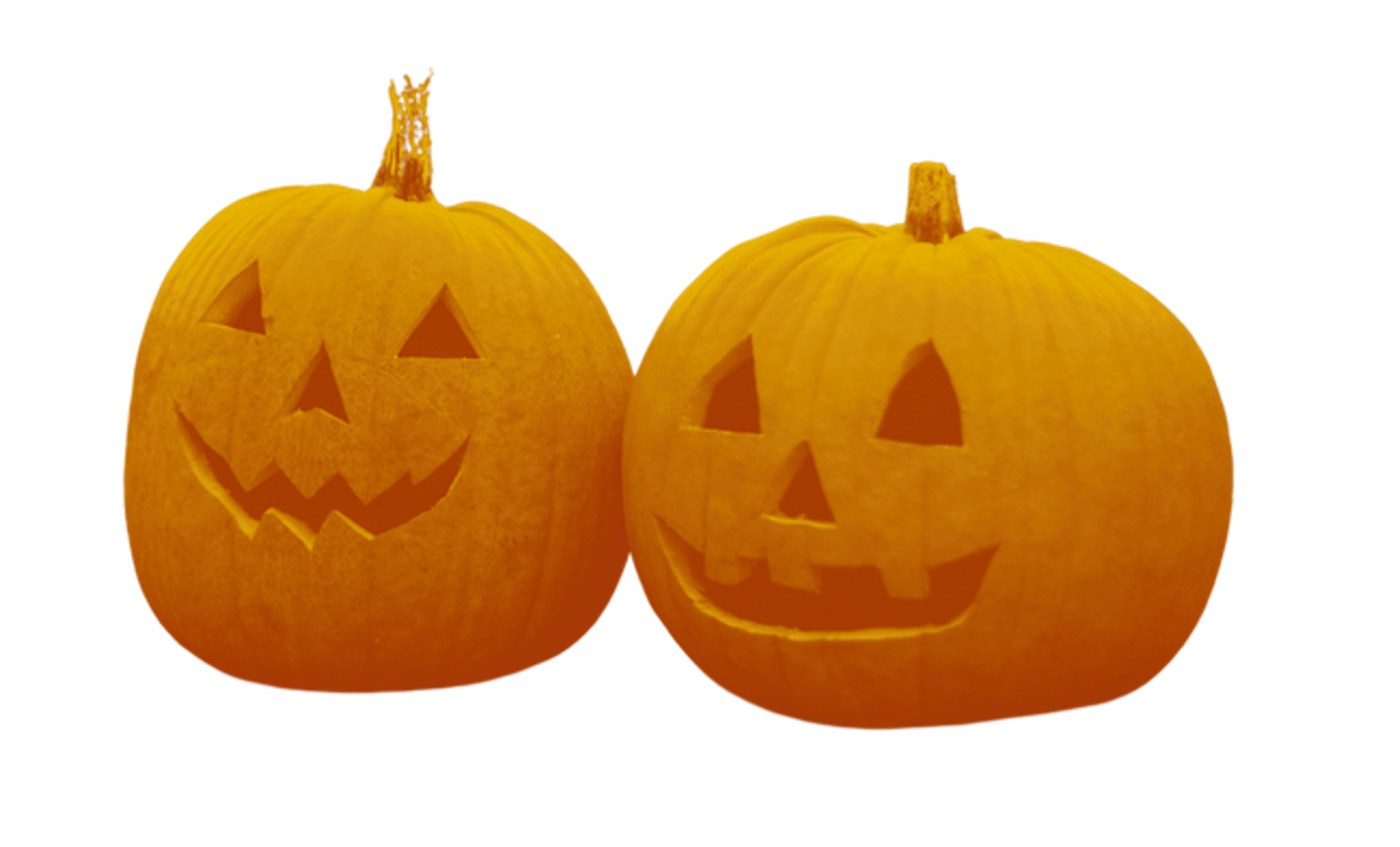 UNTIL NOV 3
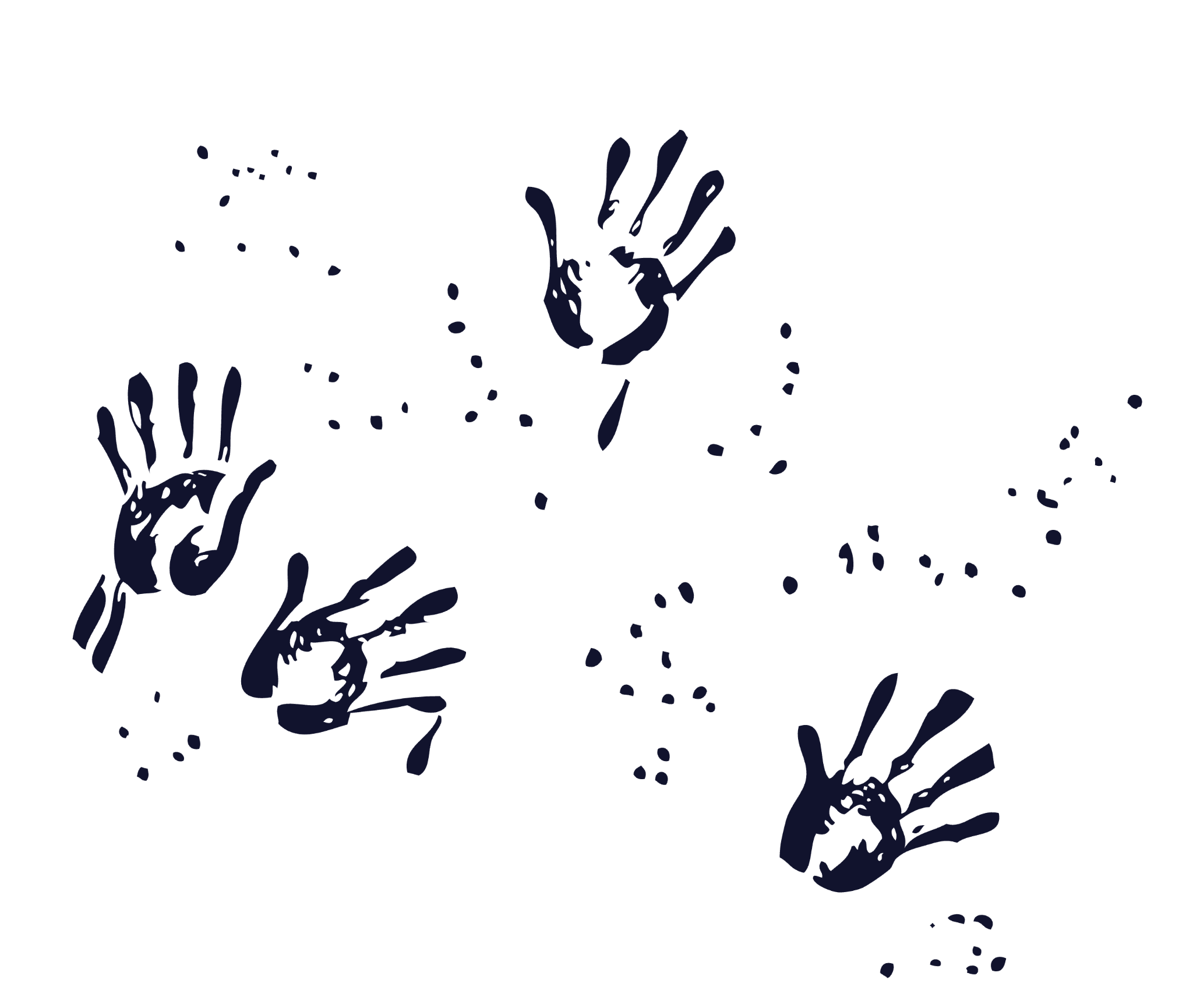 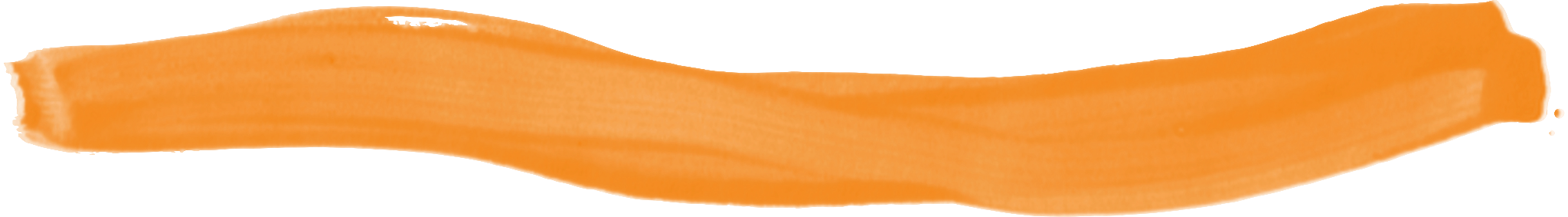 www.theshinymarket.com
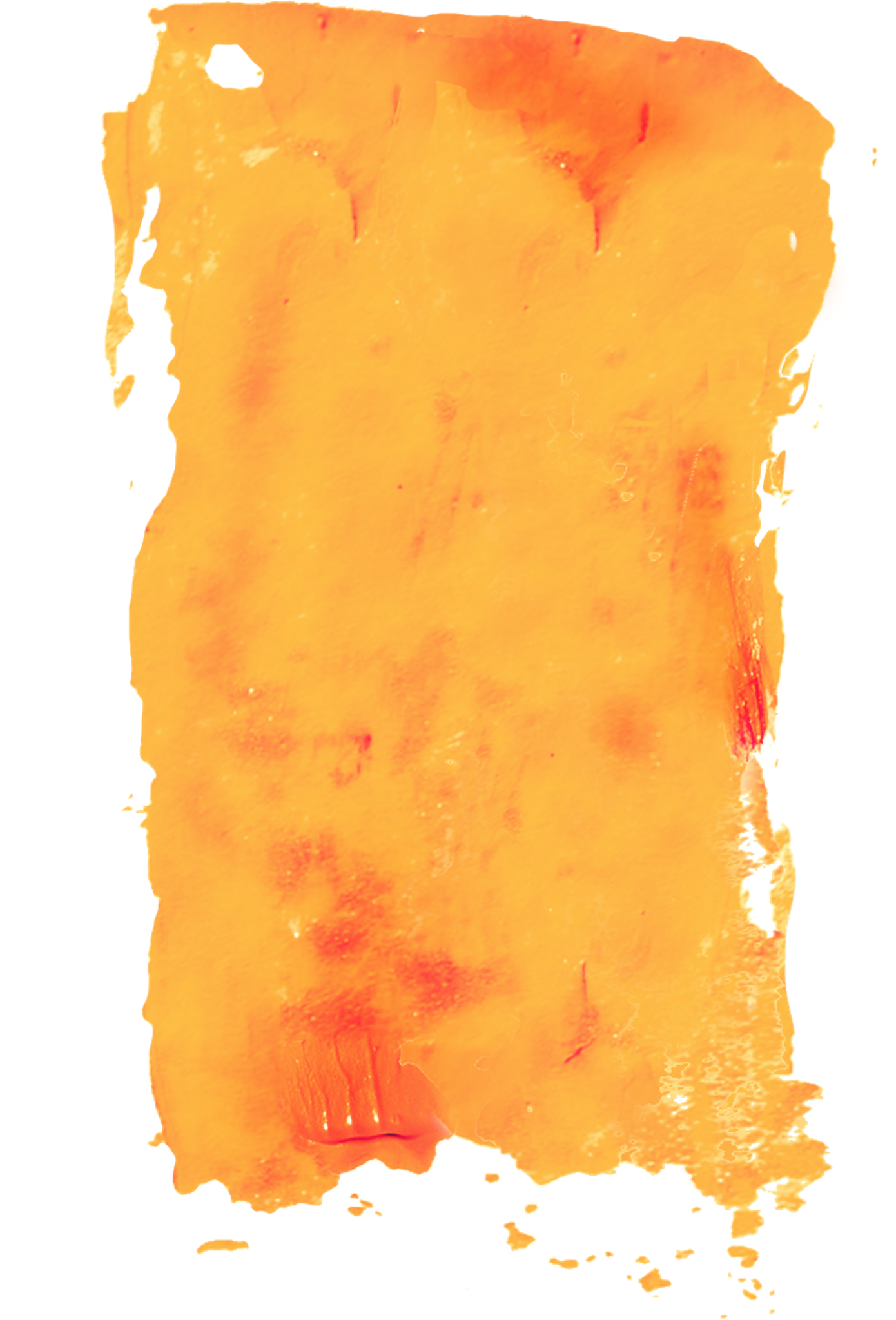 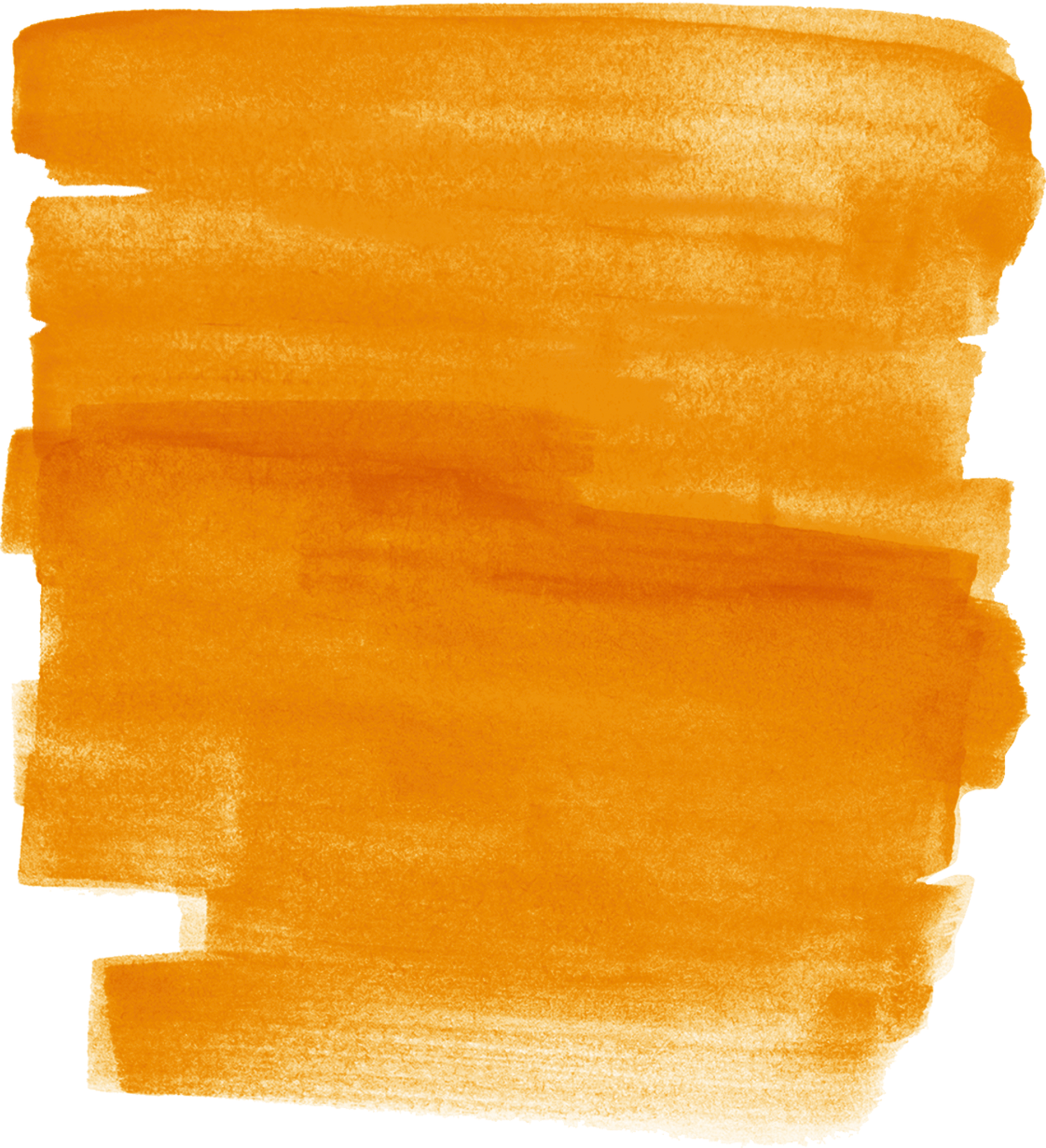 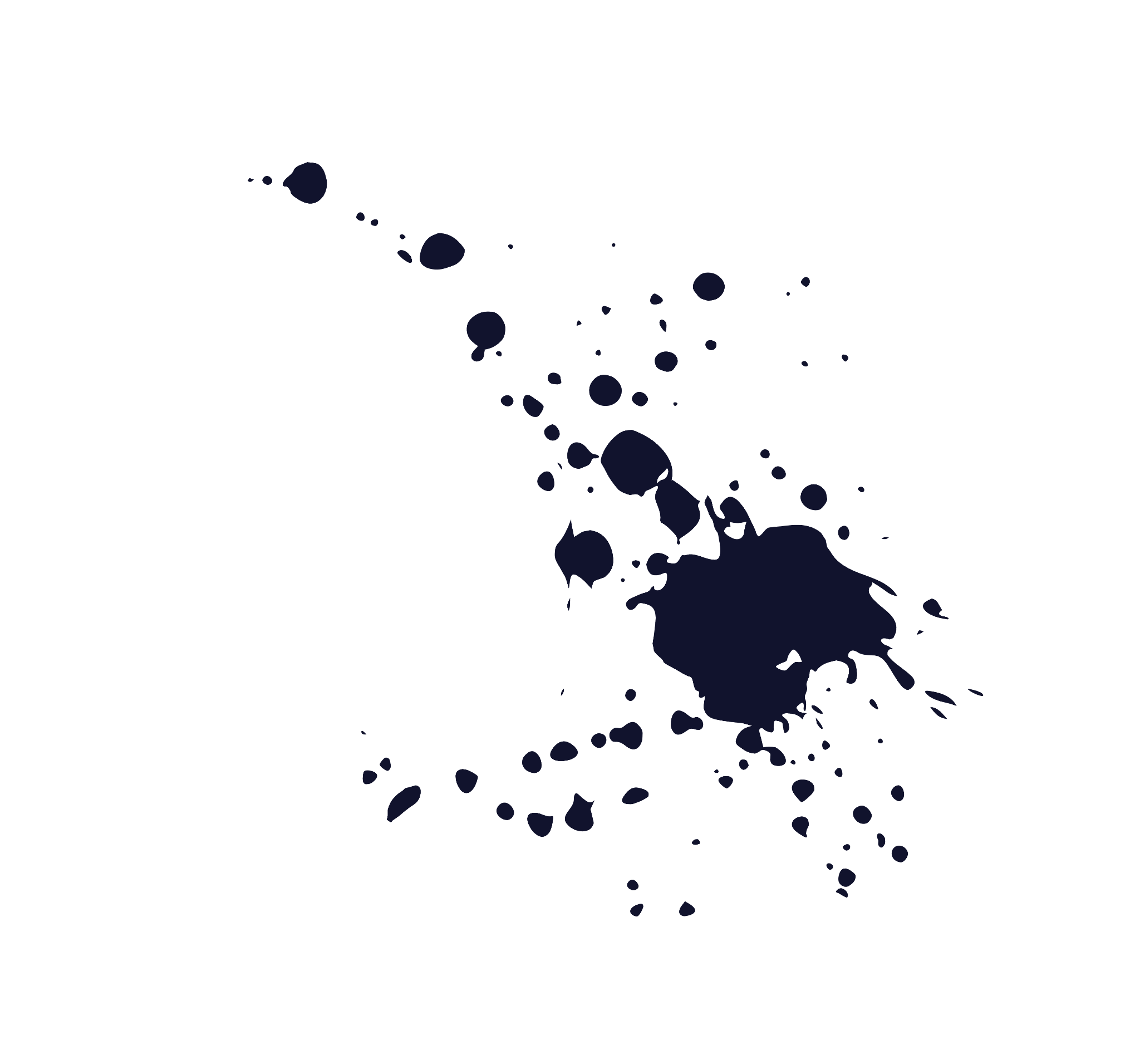 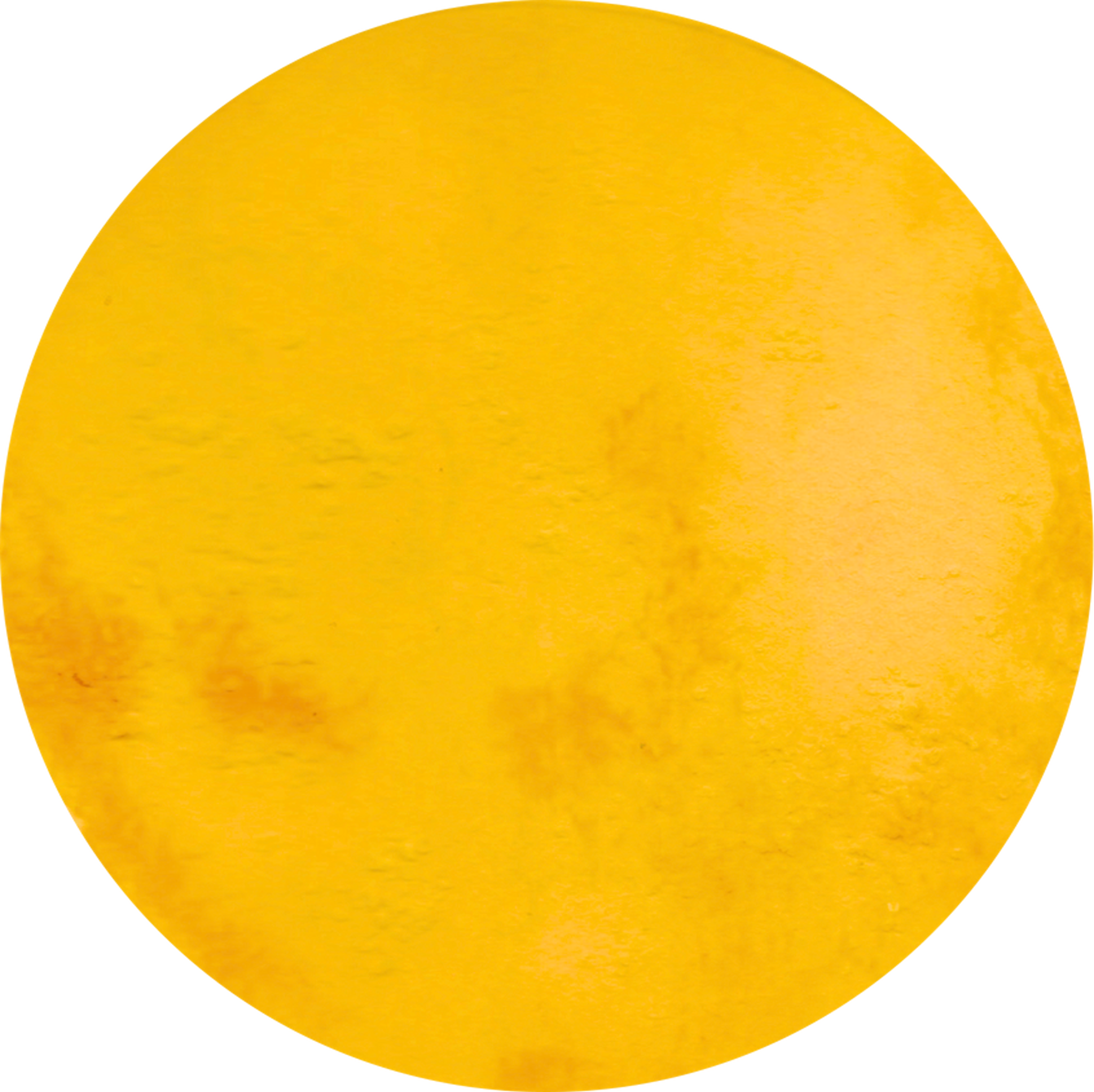 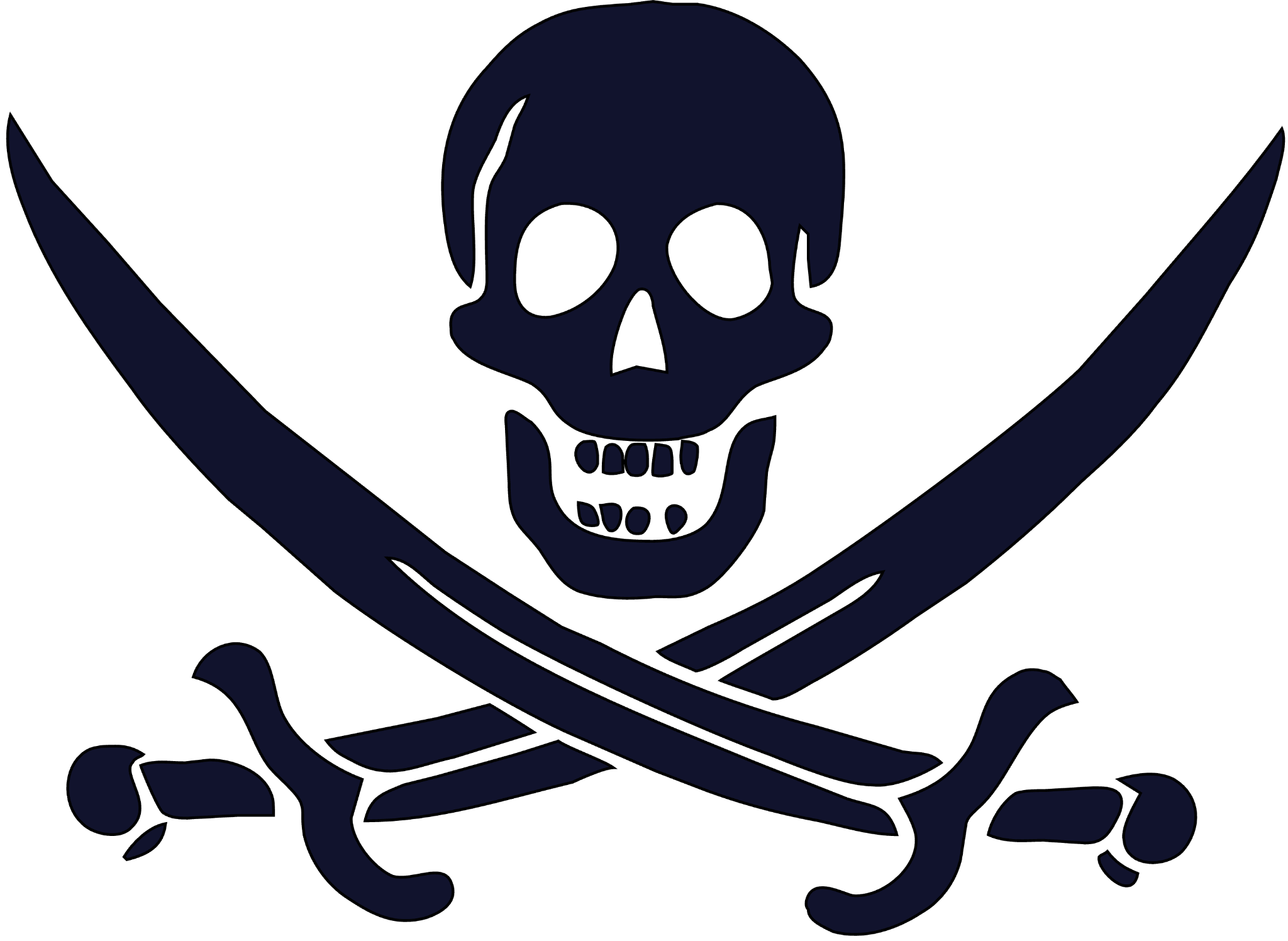 Scallywag’s Spookery
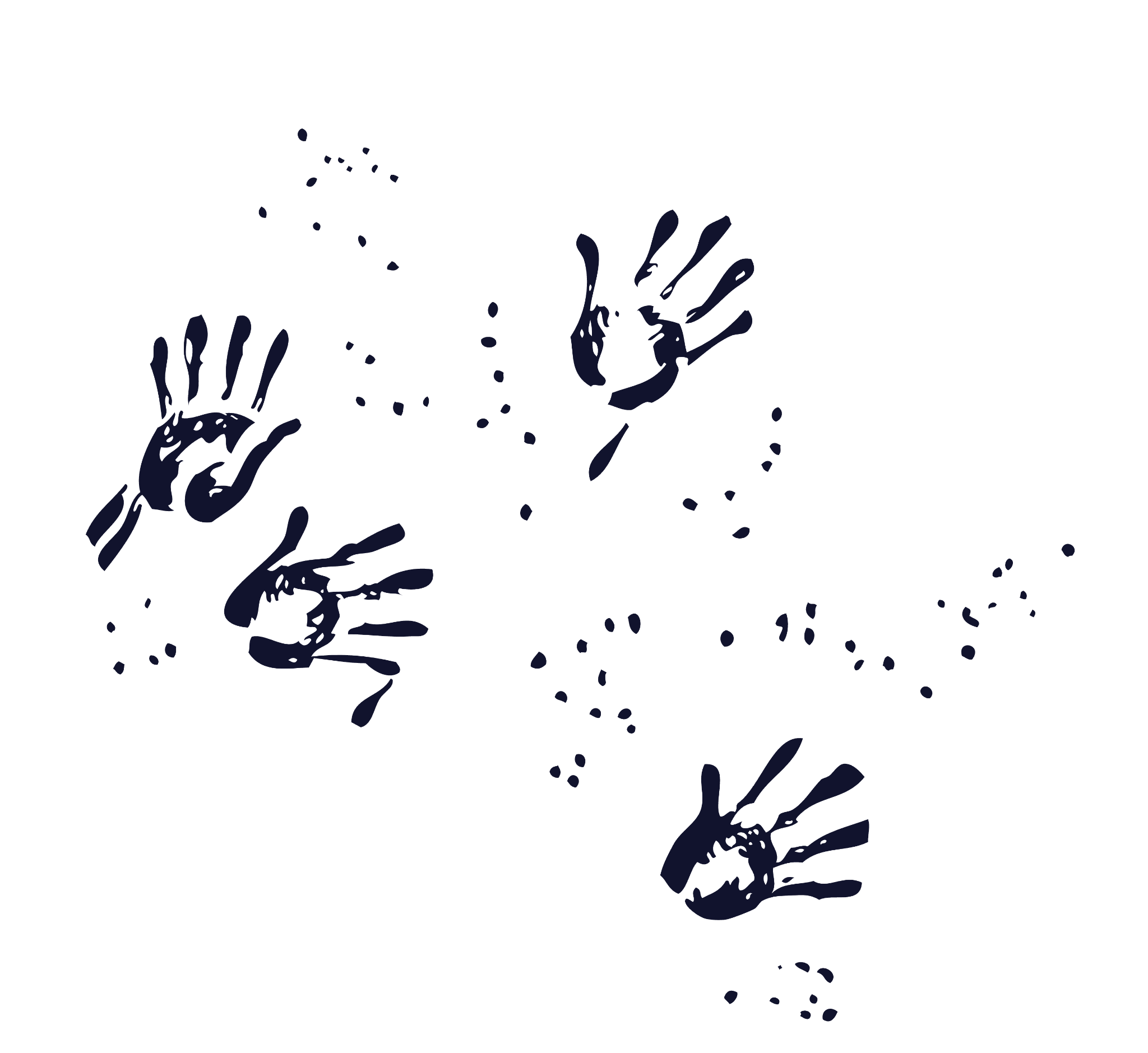 Halloween
Sale
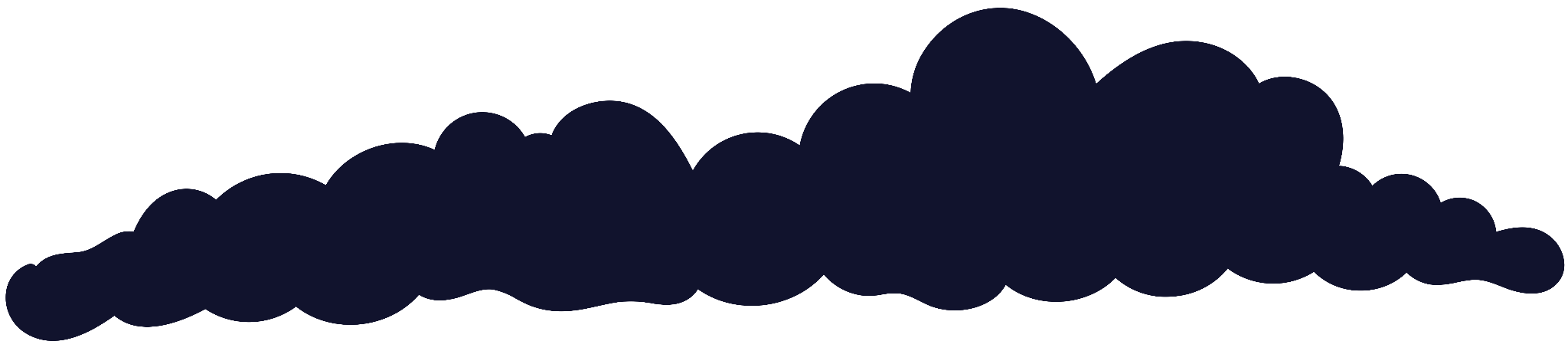 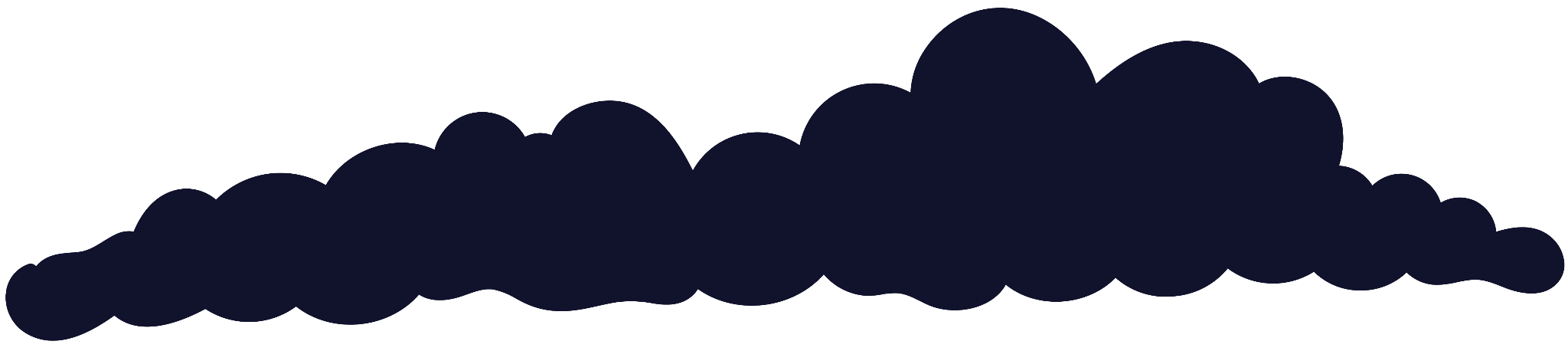 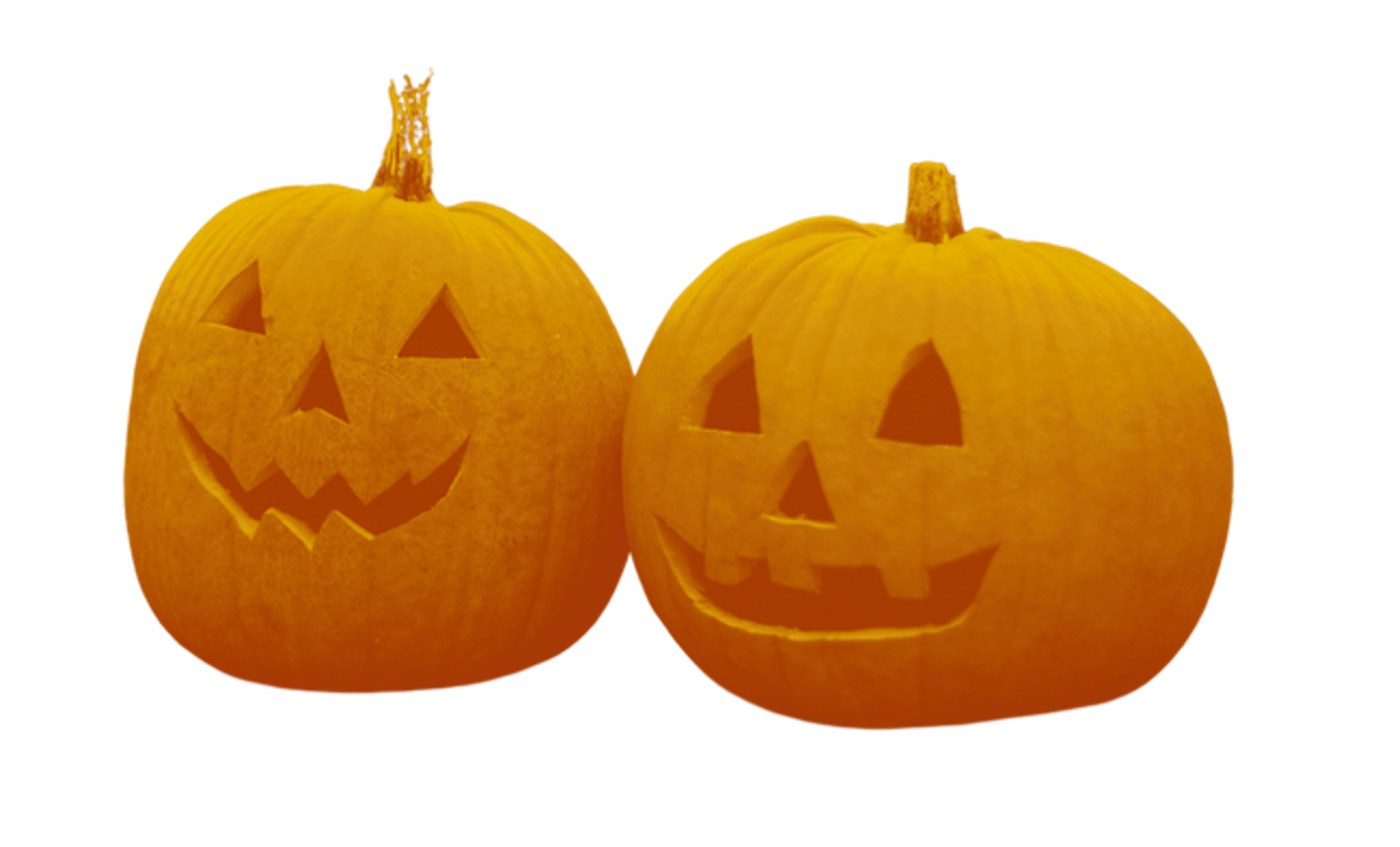 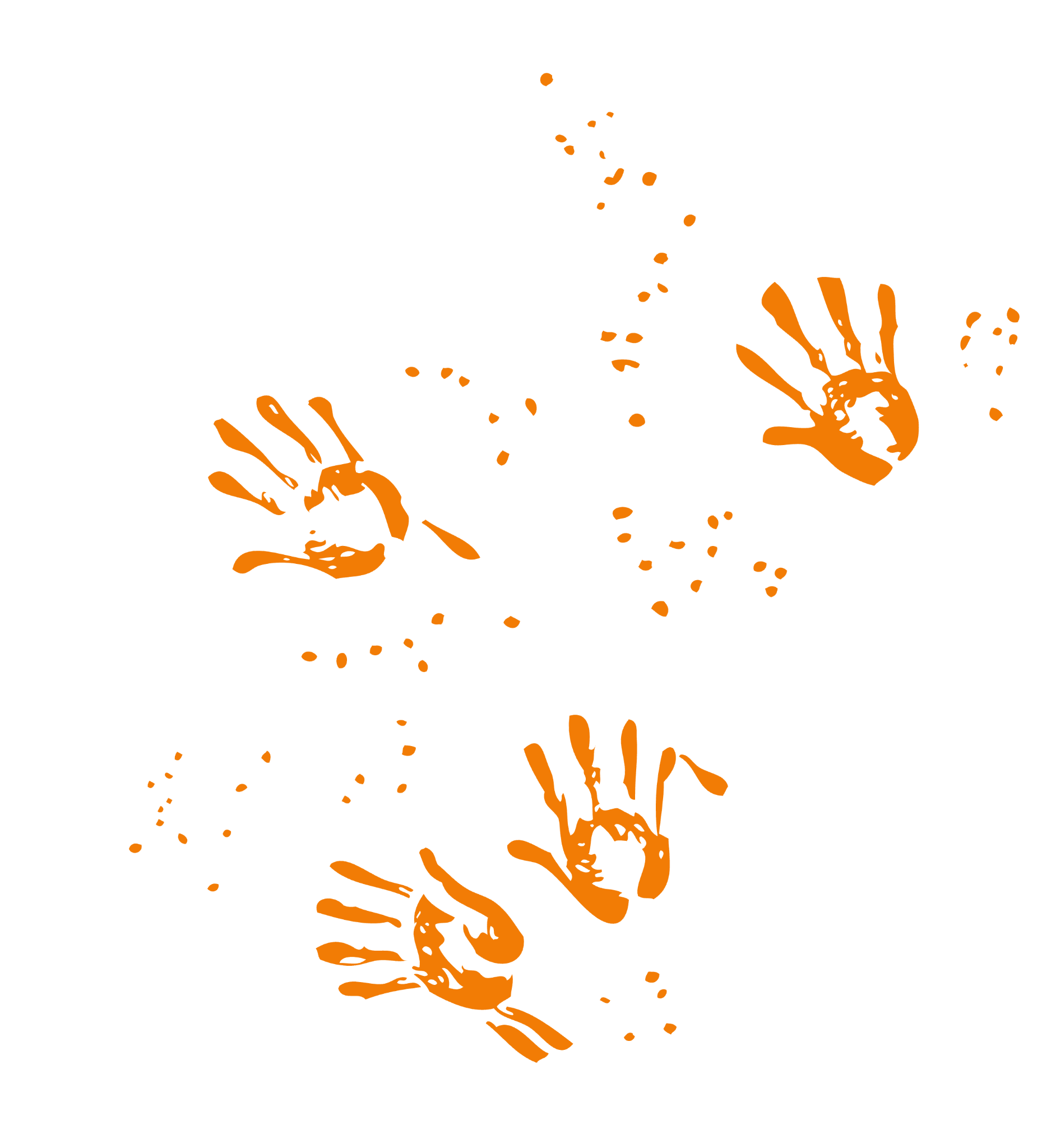 Discounts are at
70% off
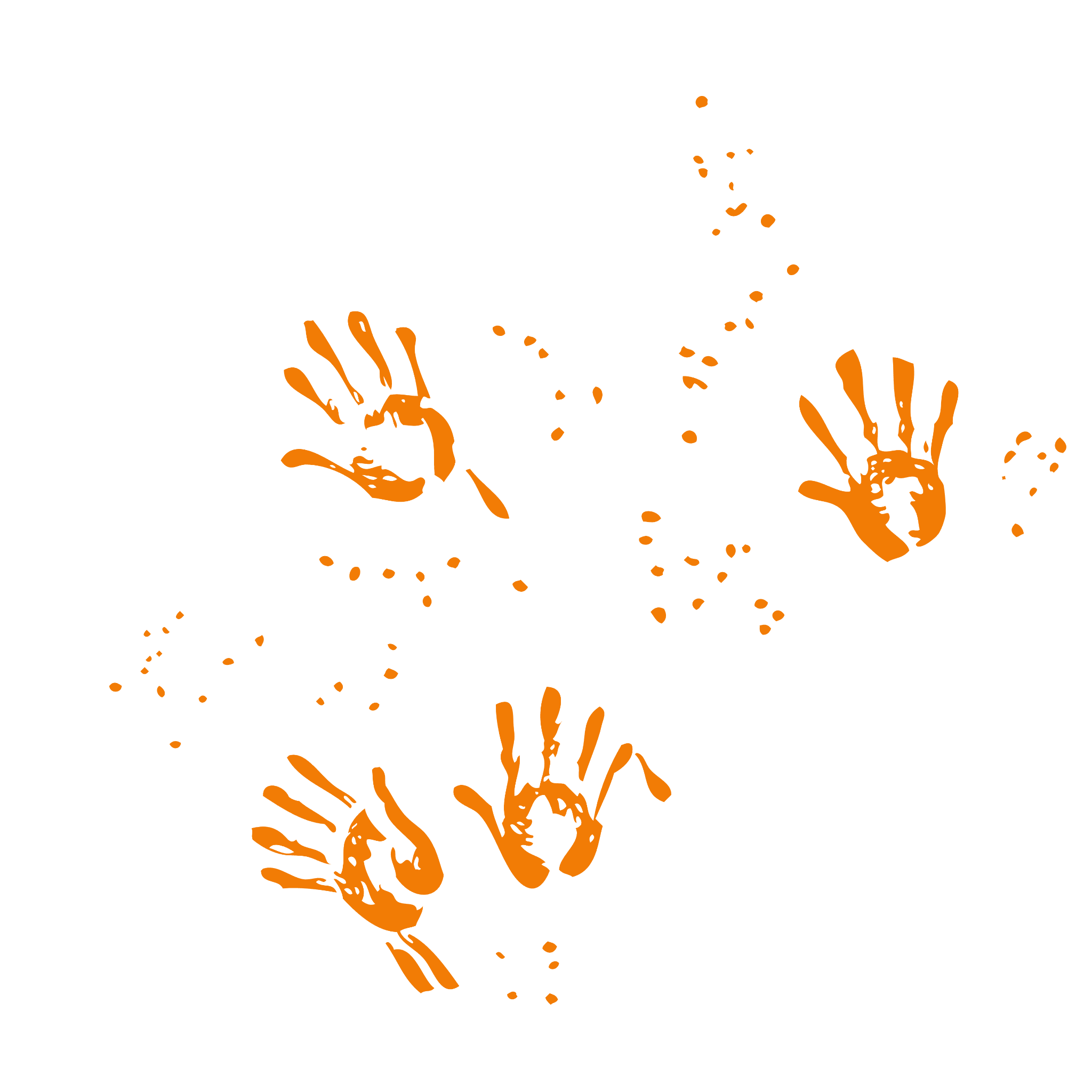 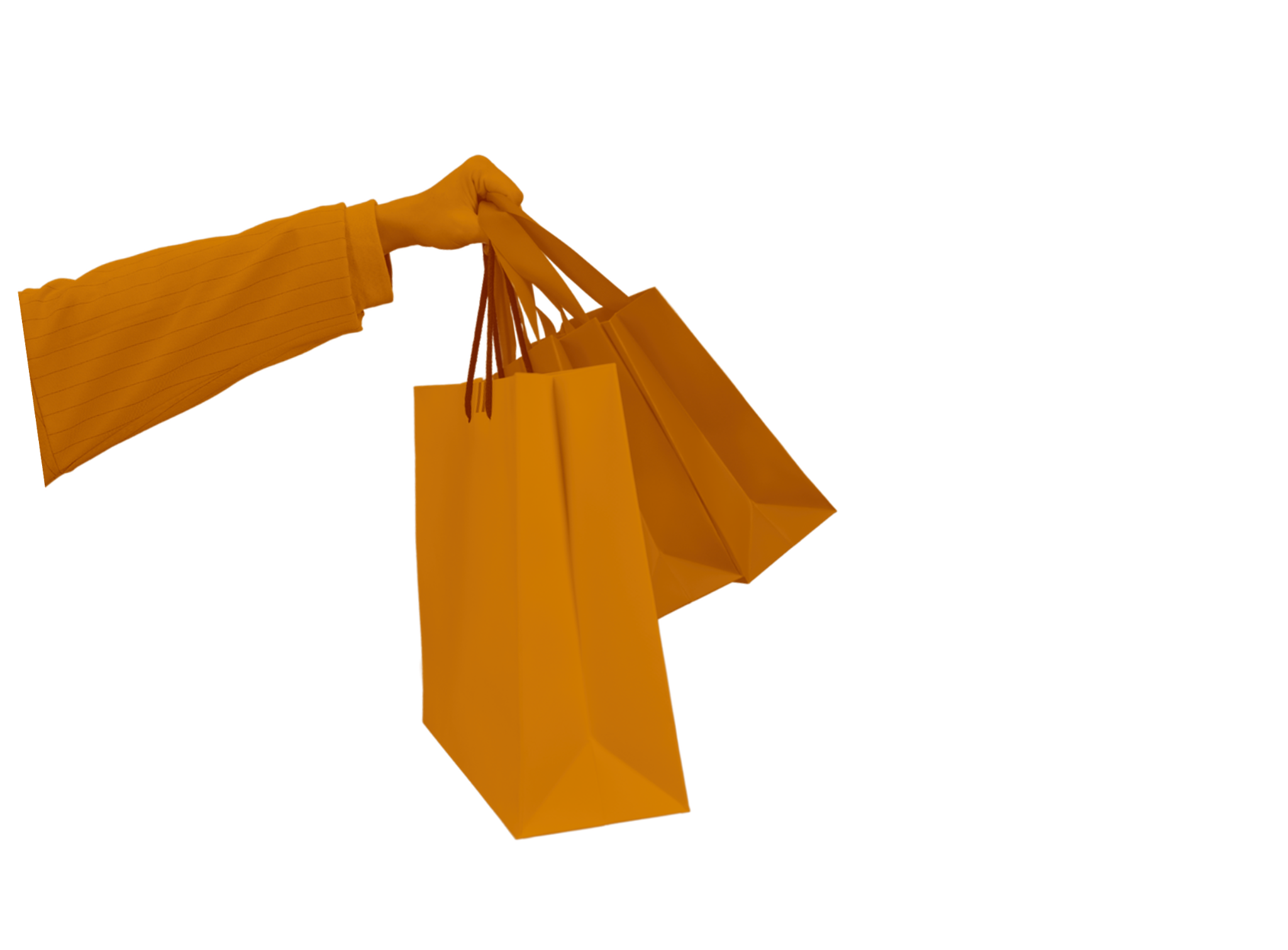 UNTIL NOV 3
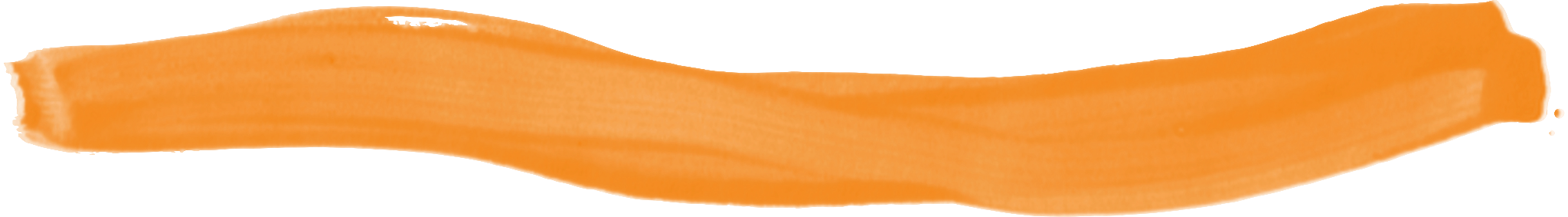 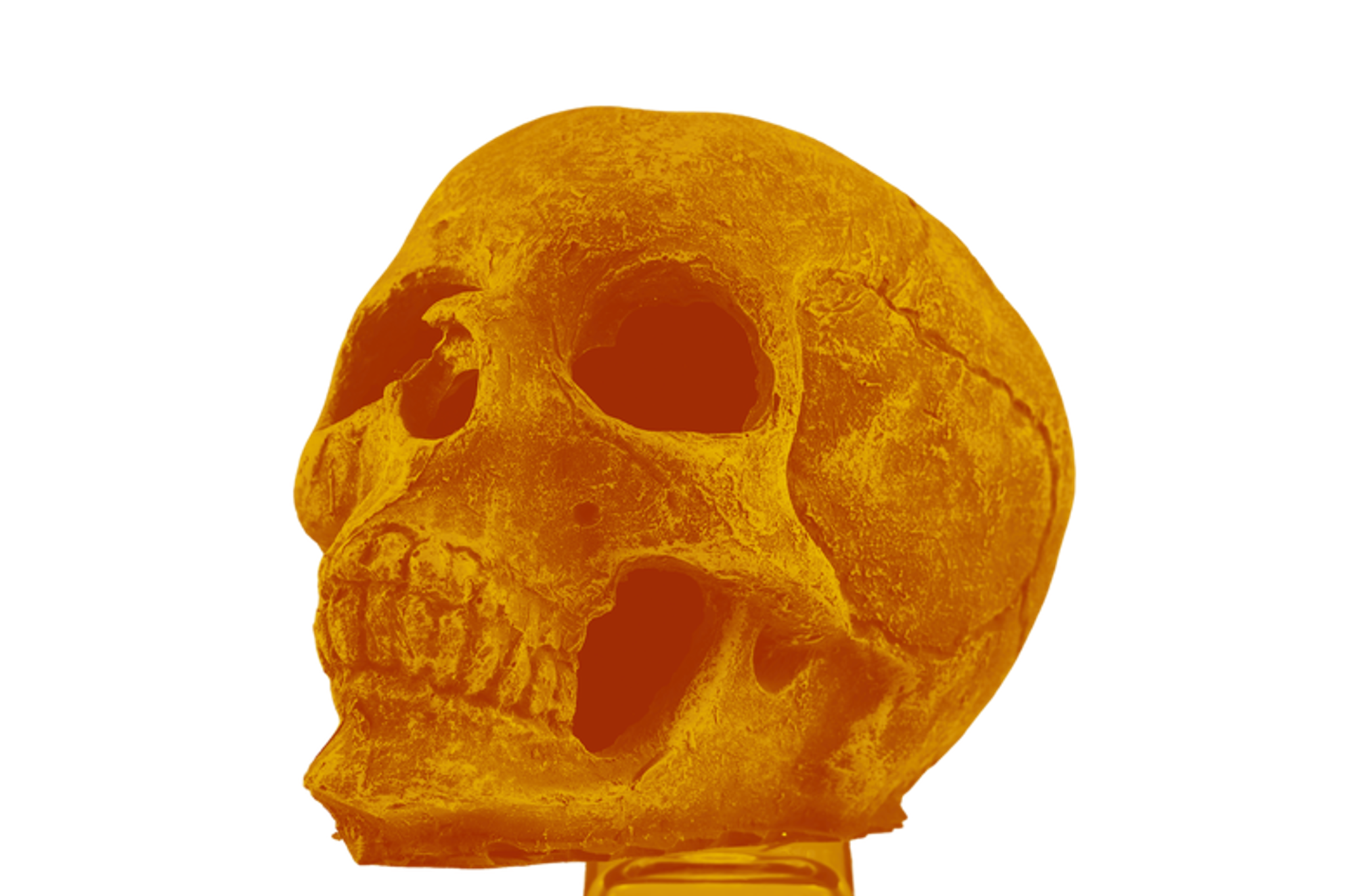 www.Scallywagspookery.com
Resource Page
Use these design resources in your Canva Presentation.
Fonts
Colors
This presentation template
uses the following free fonts:
TITLES AND HEADER:
Kaushan Script
#11132D
#FFE88A
Kurale
BODY COPY:
Kadwa
#F27C05
#EC8D09
#FFF3C0
You can find these fonts online too.
Design Elements
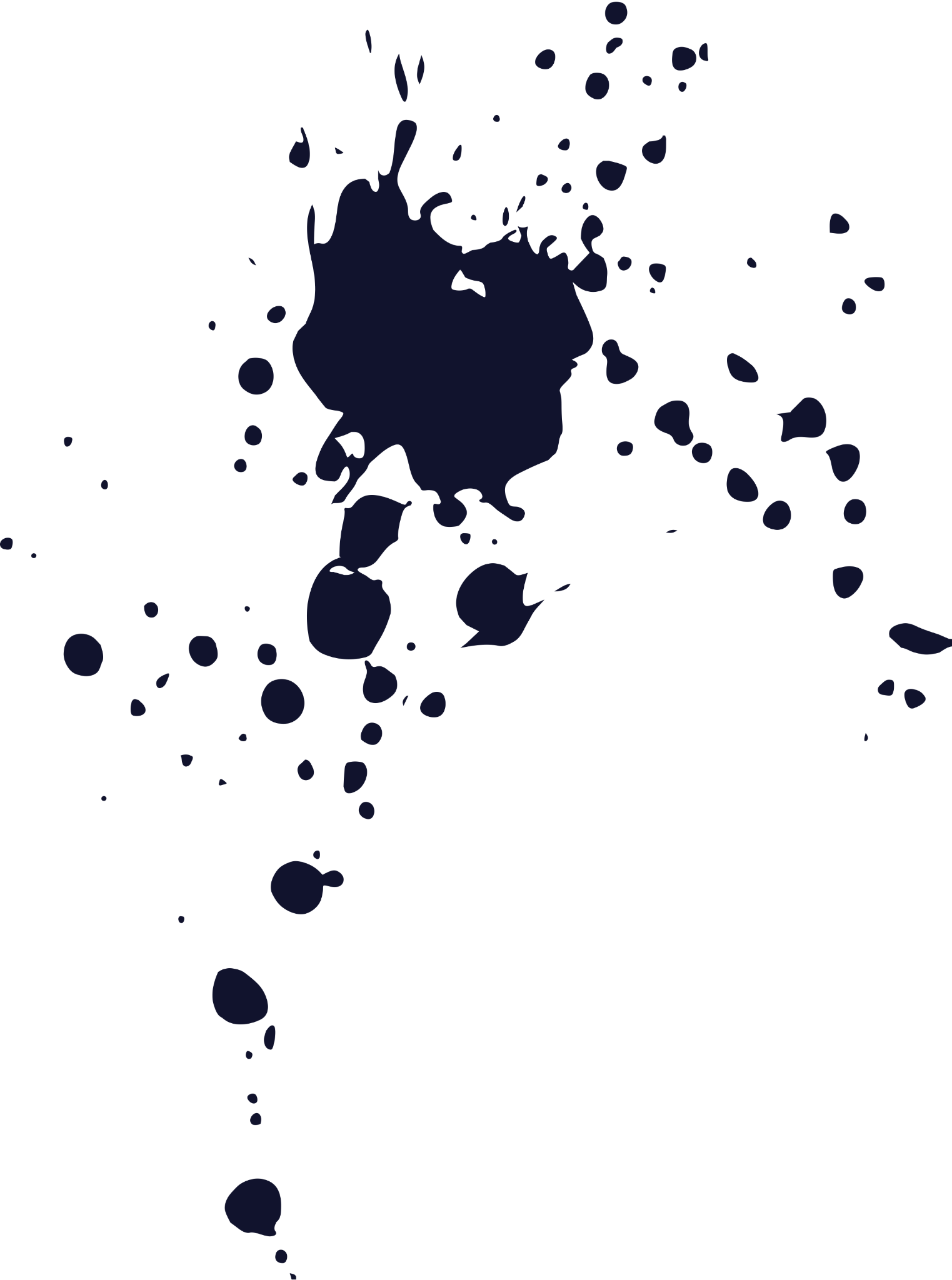 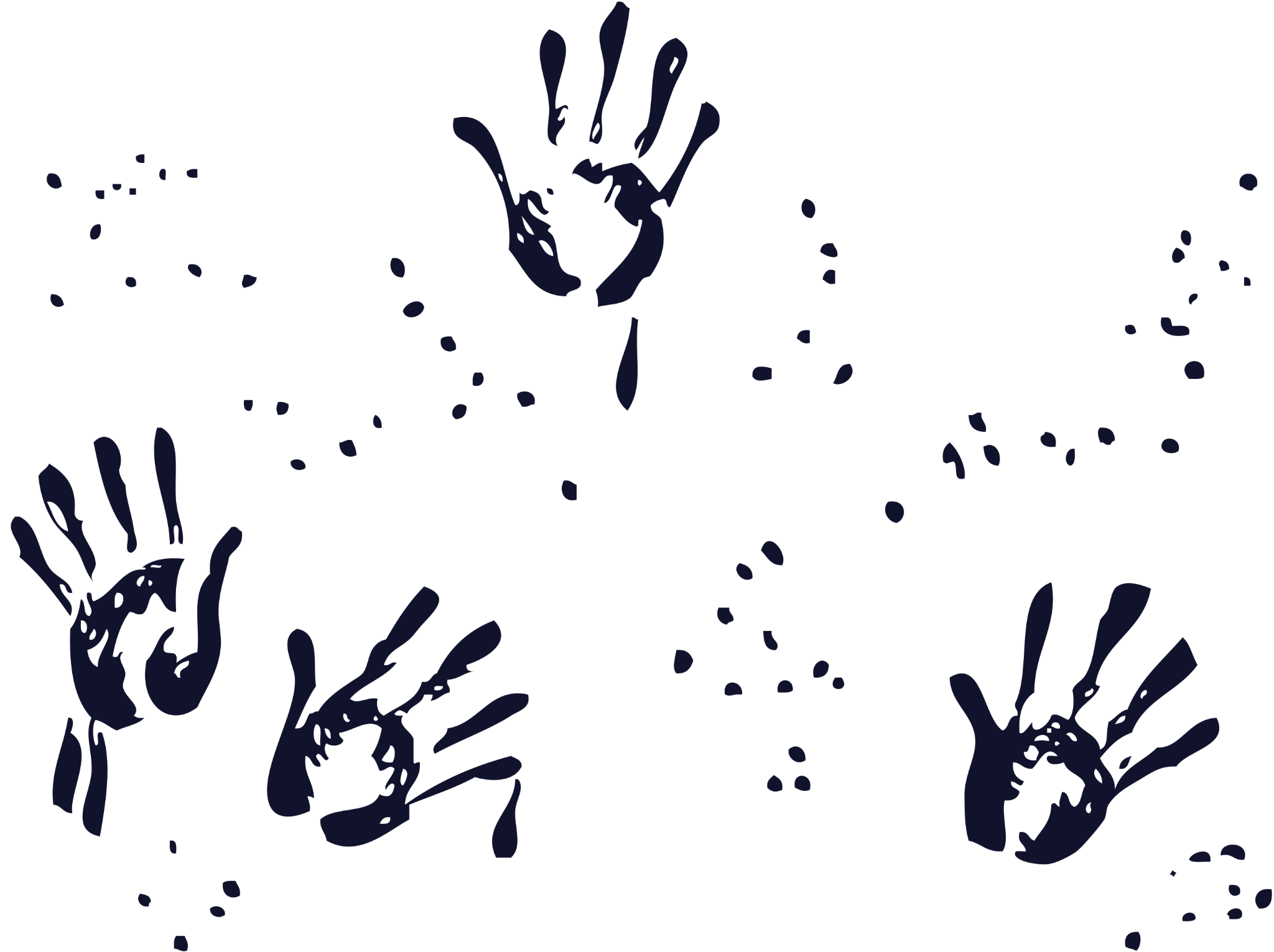 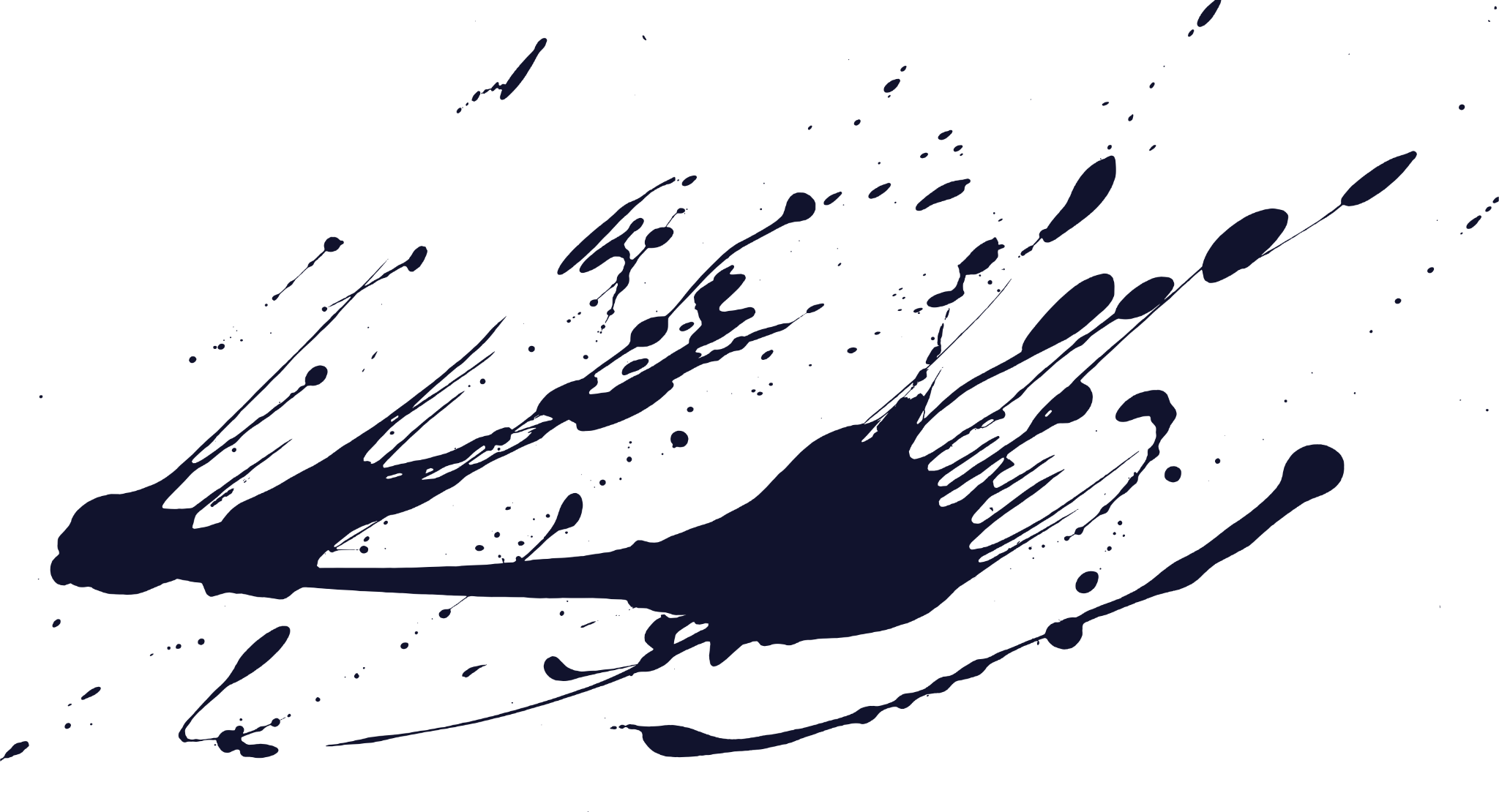 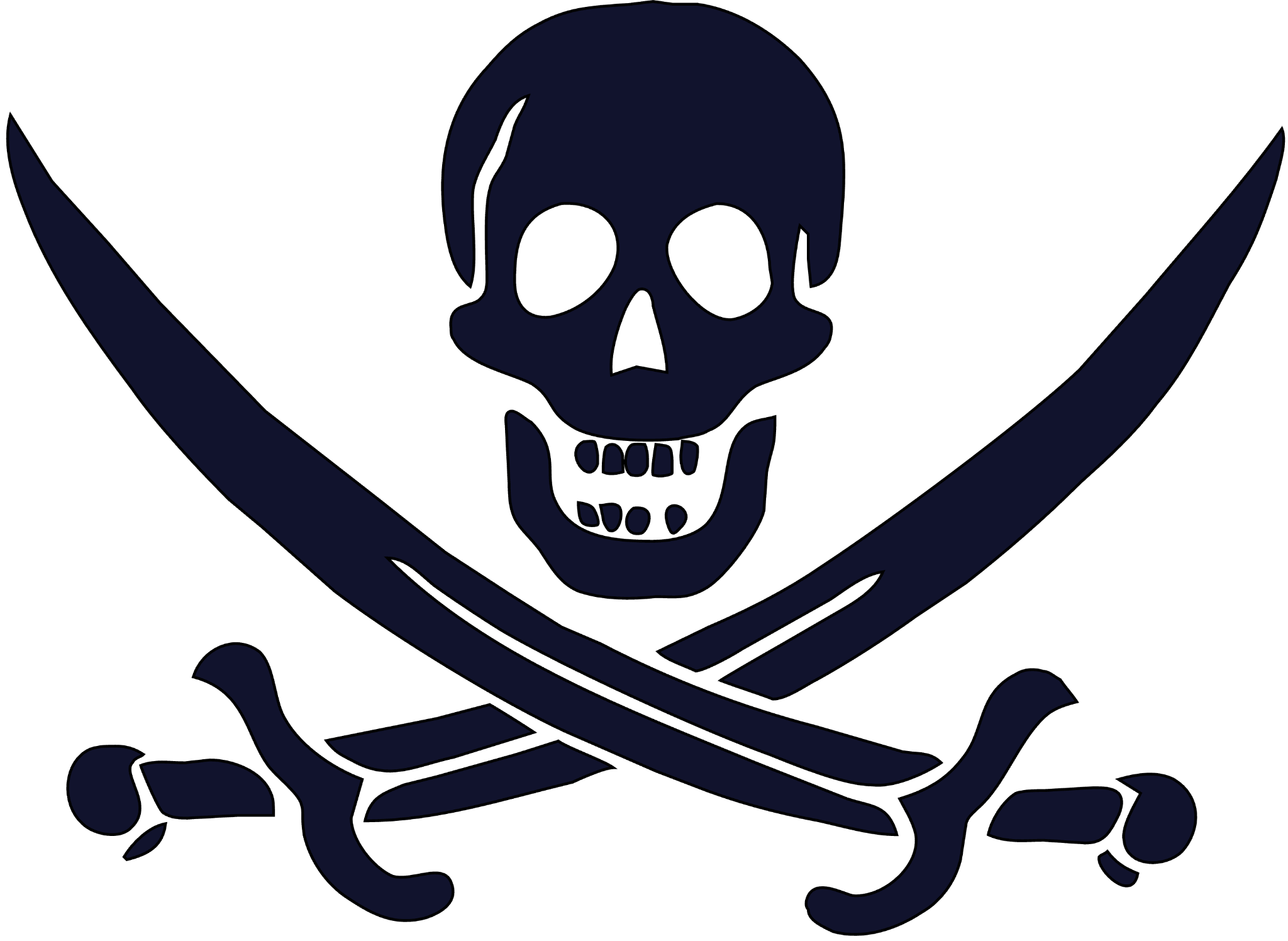 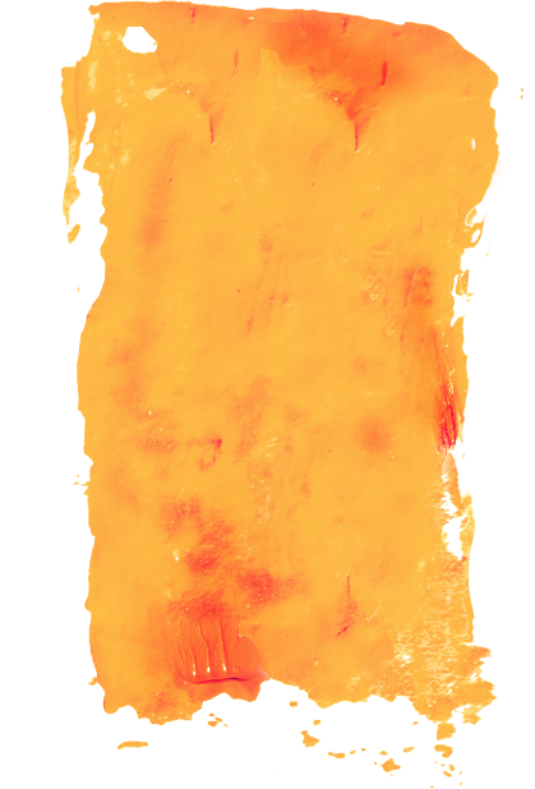 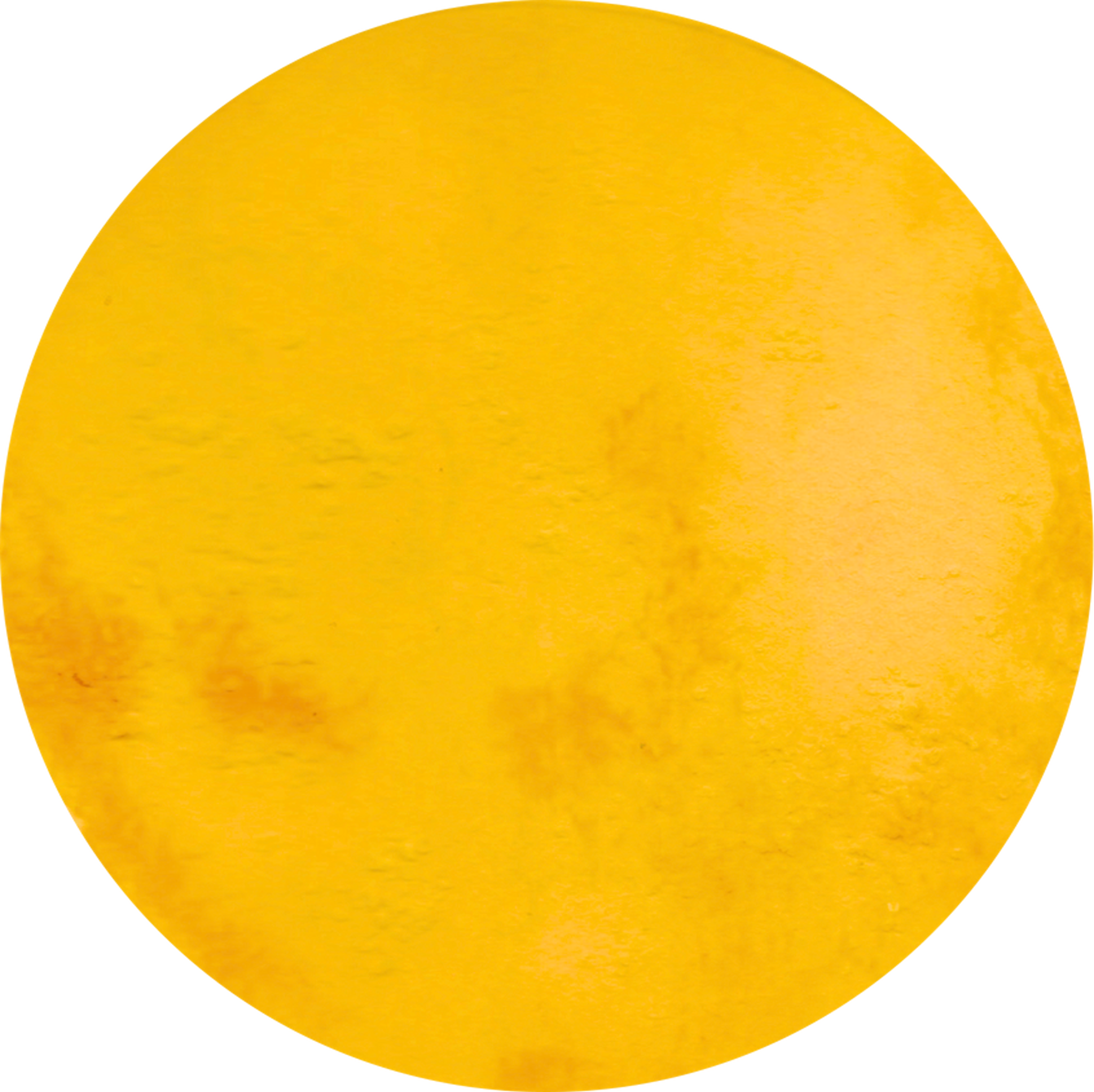 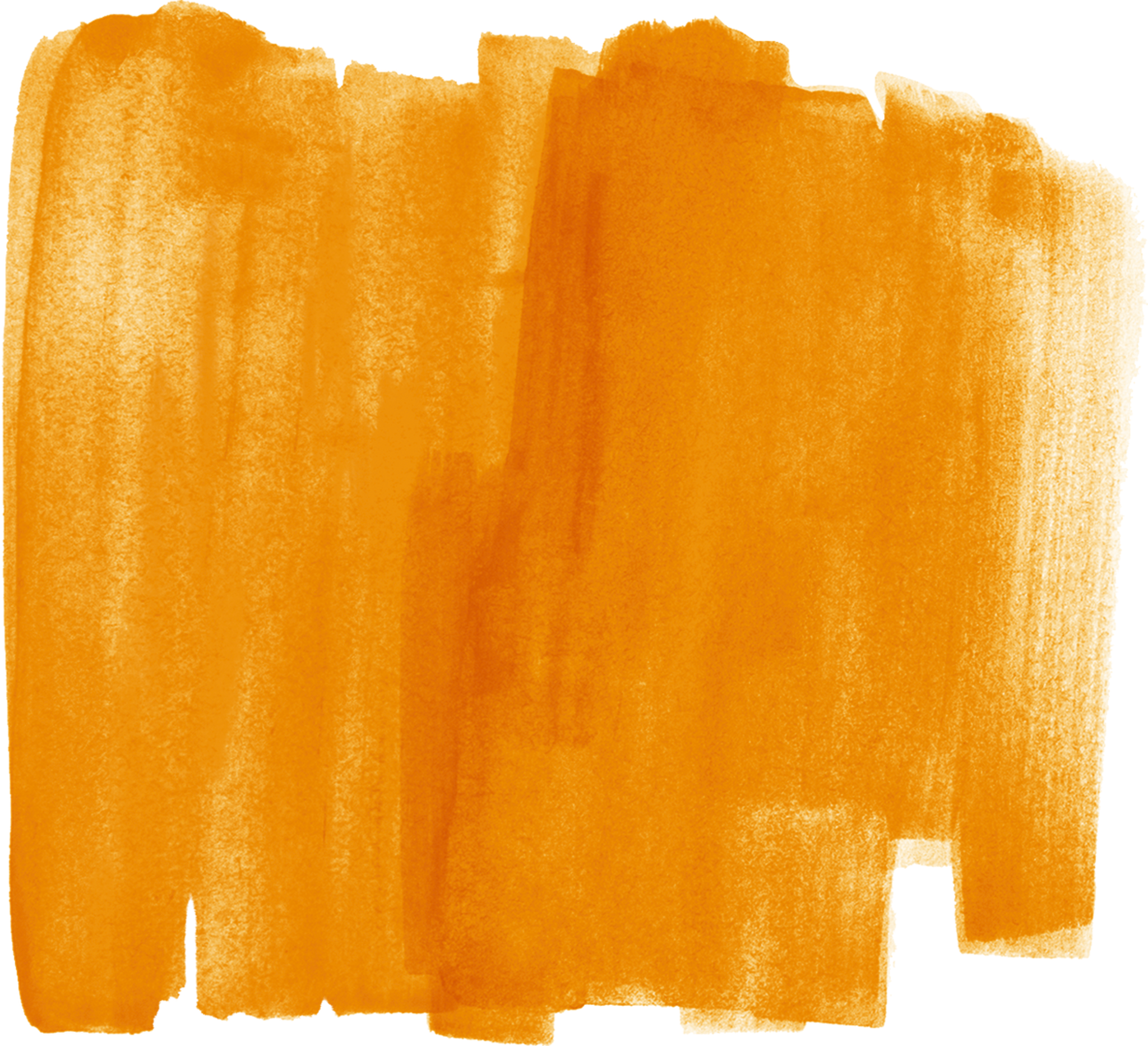 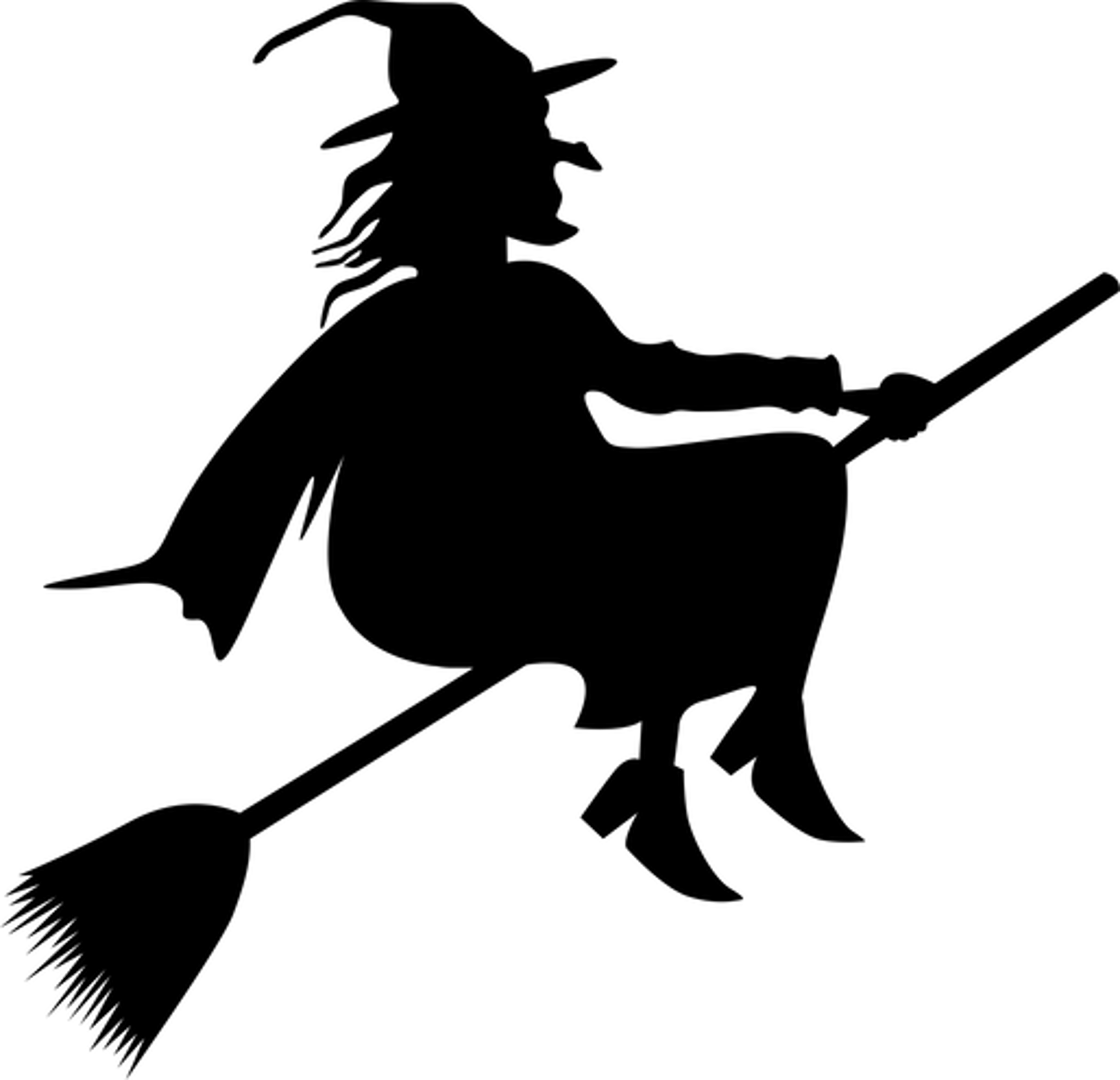 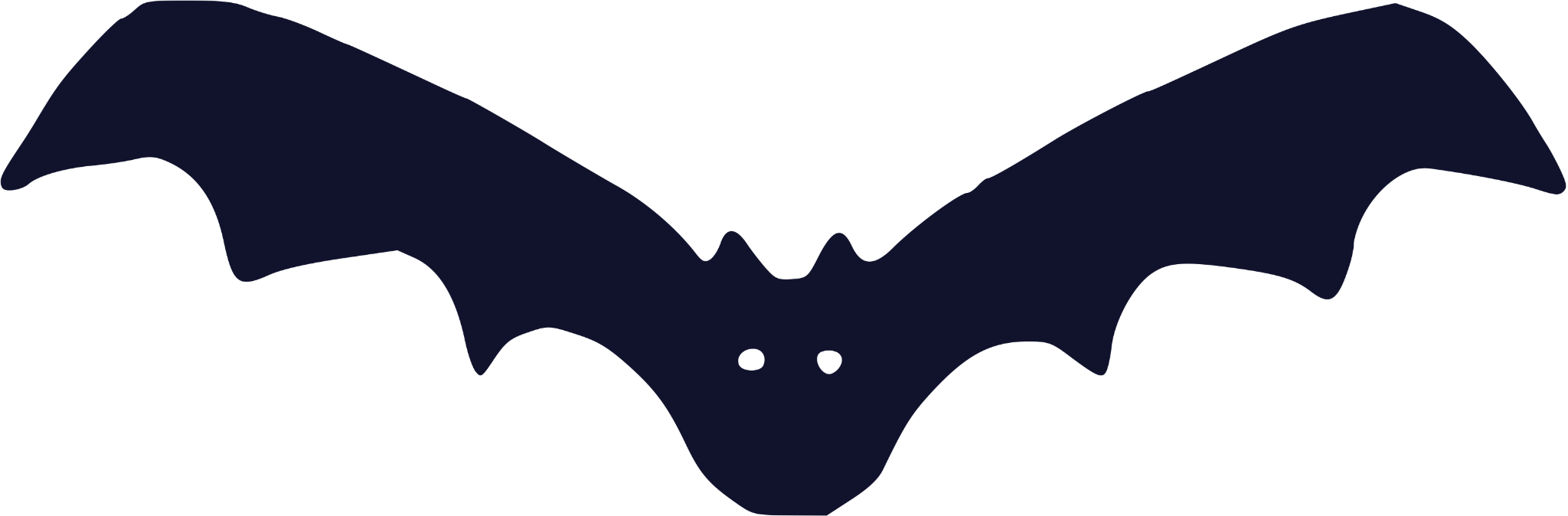 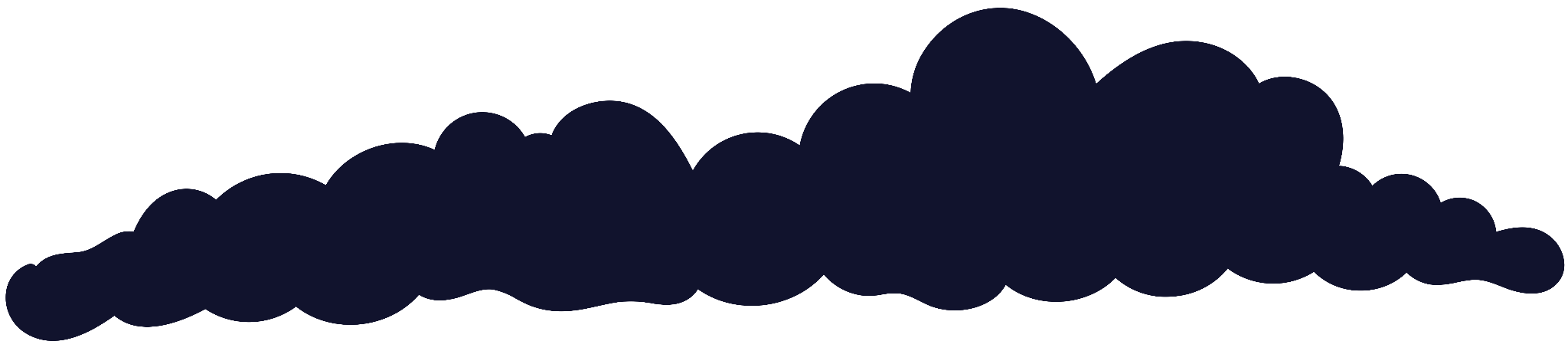 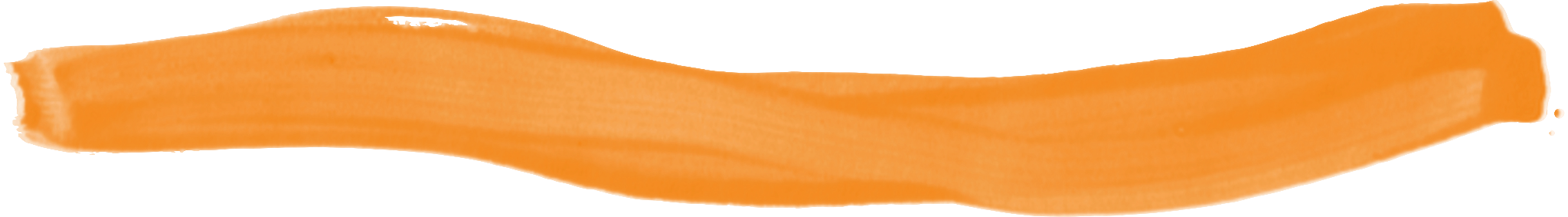 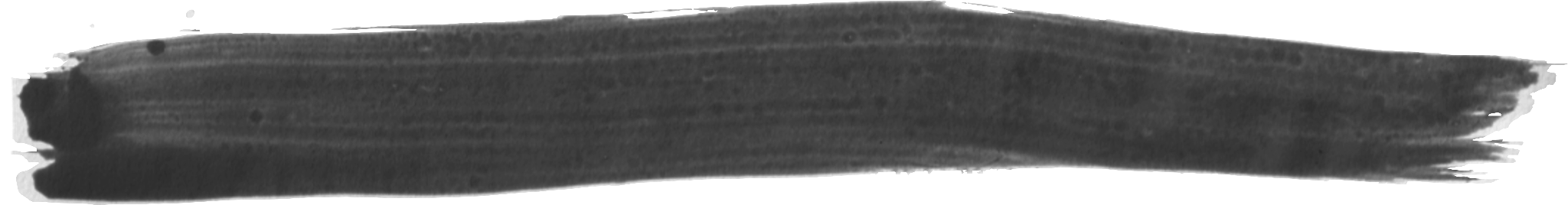 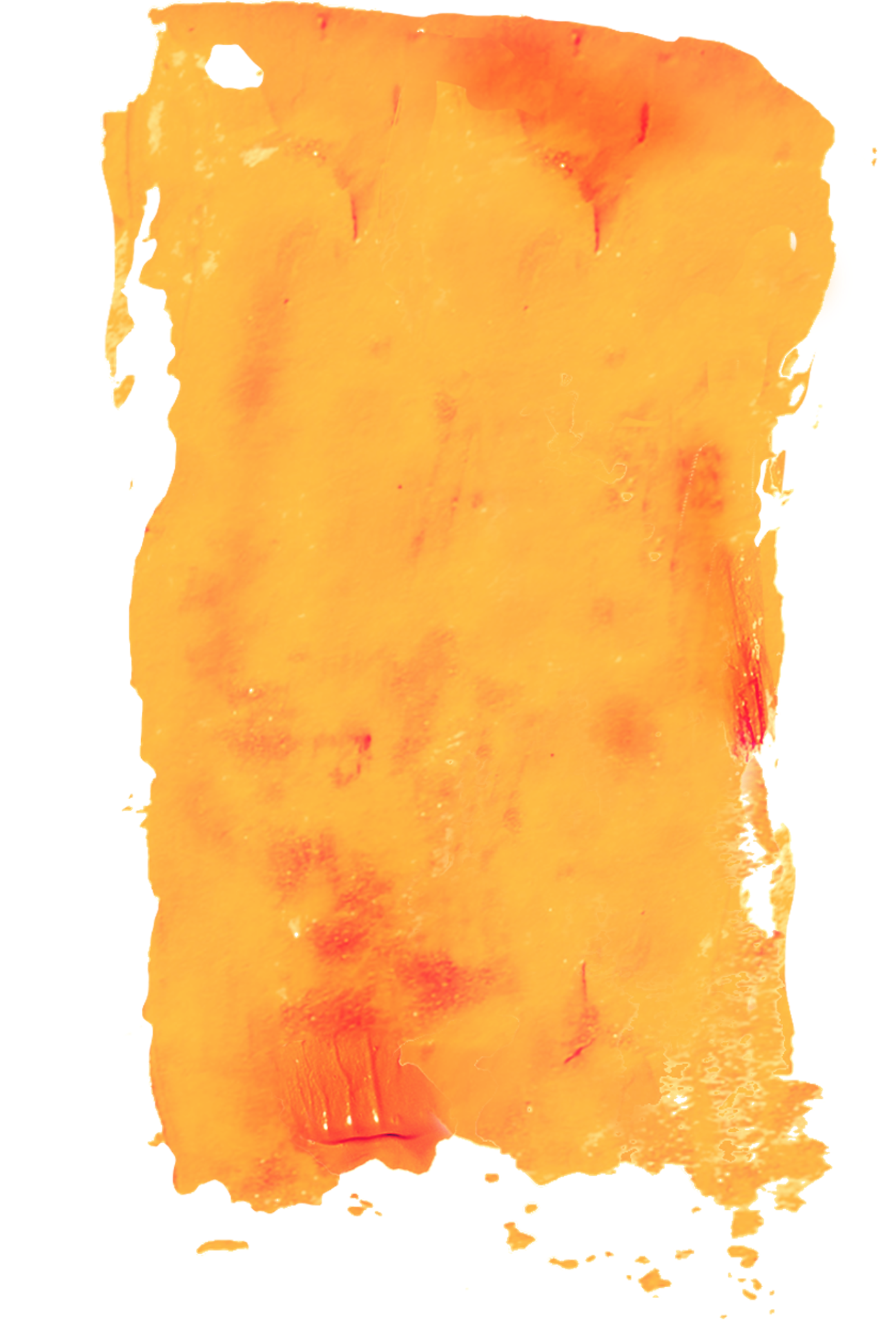 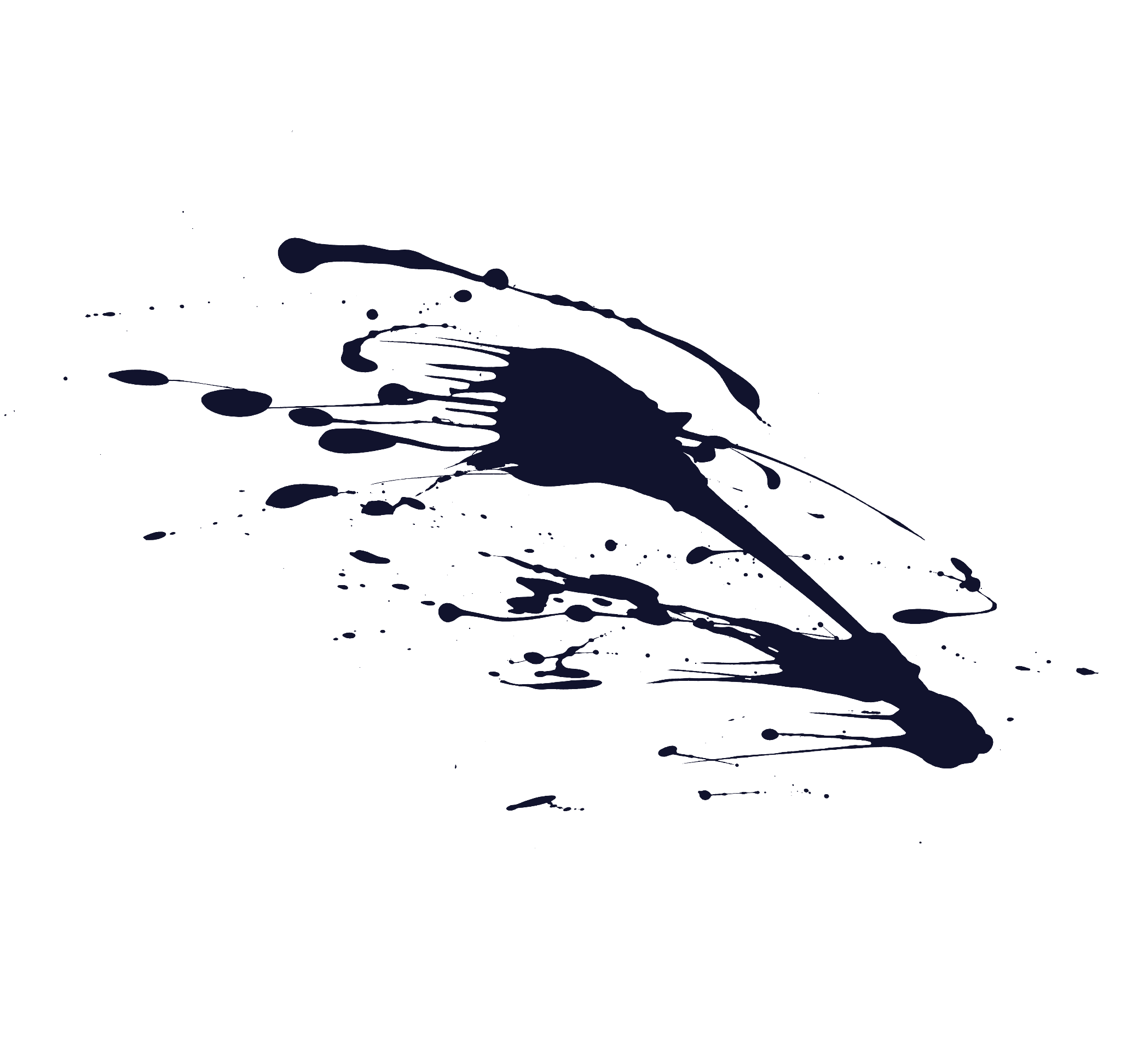 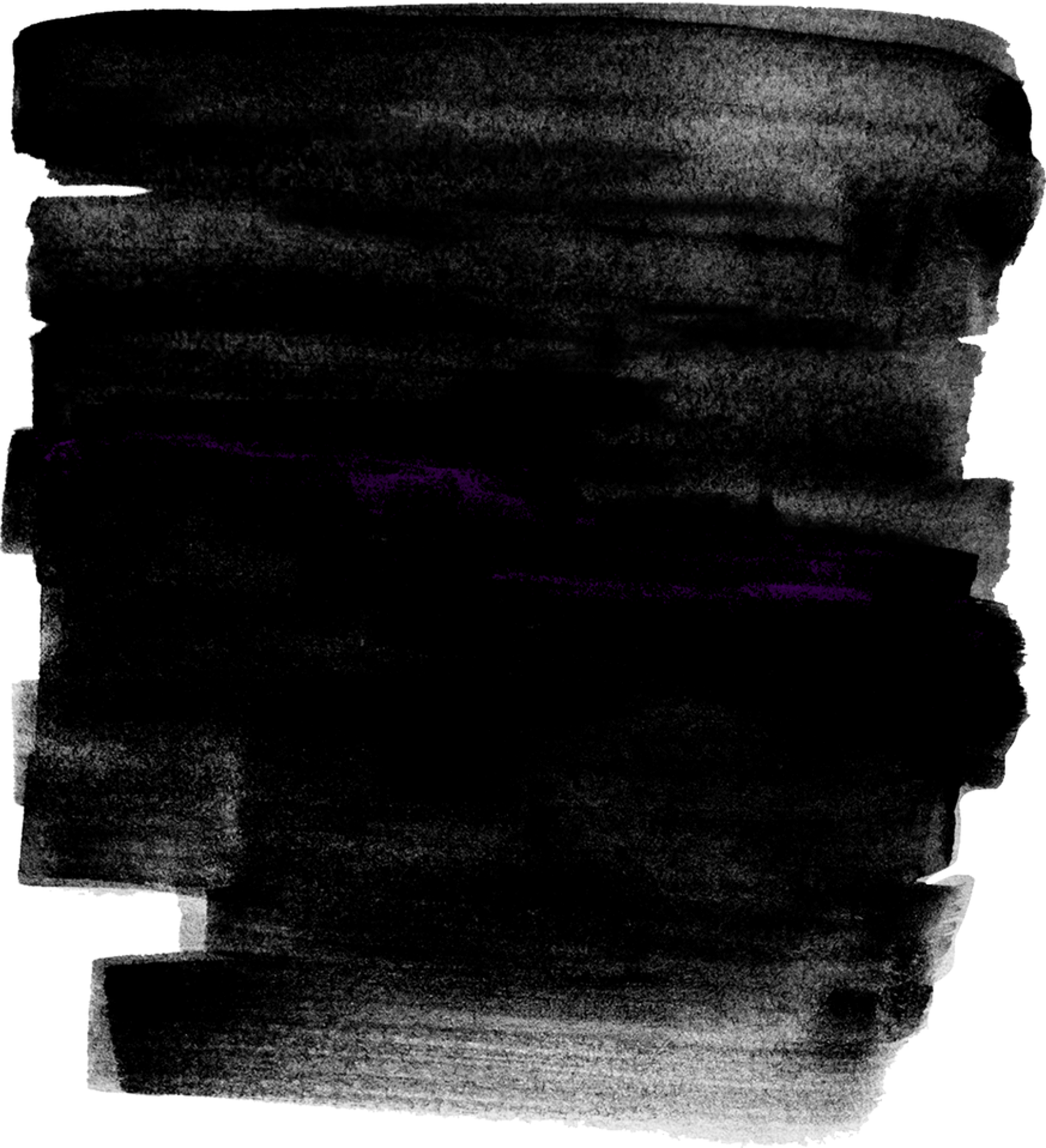 Credits
This design template is free for 
everyone to use thanks to the following:
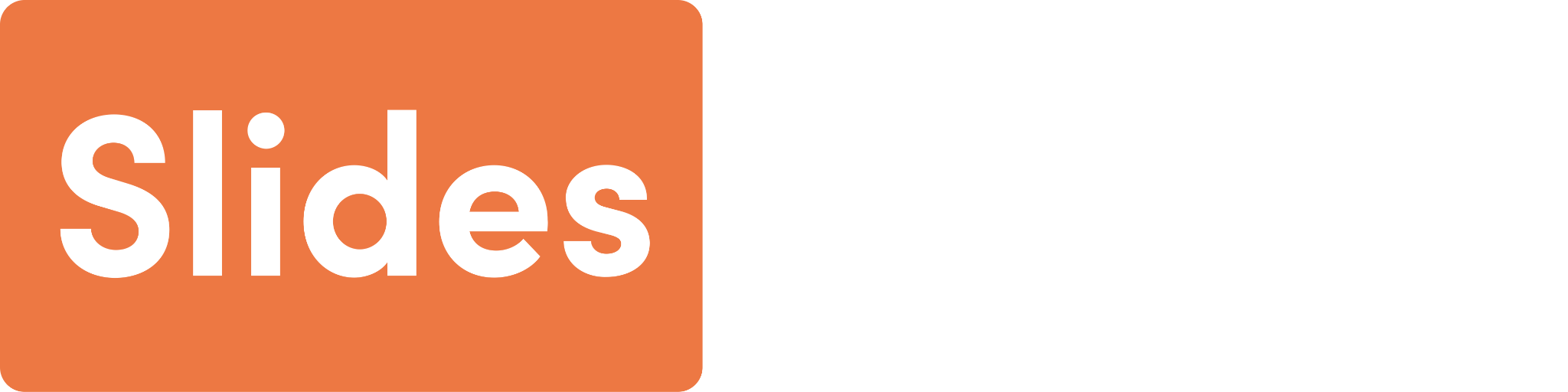 for the presentation template
Pexels, Pixabay
for the photos
Happy designing!
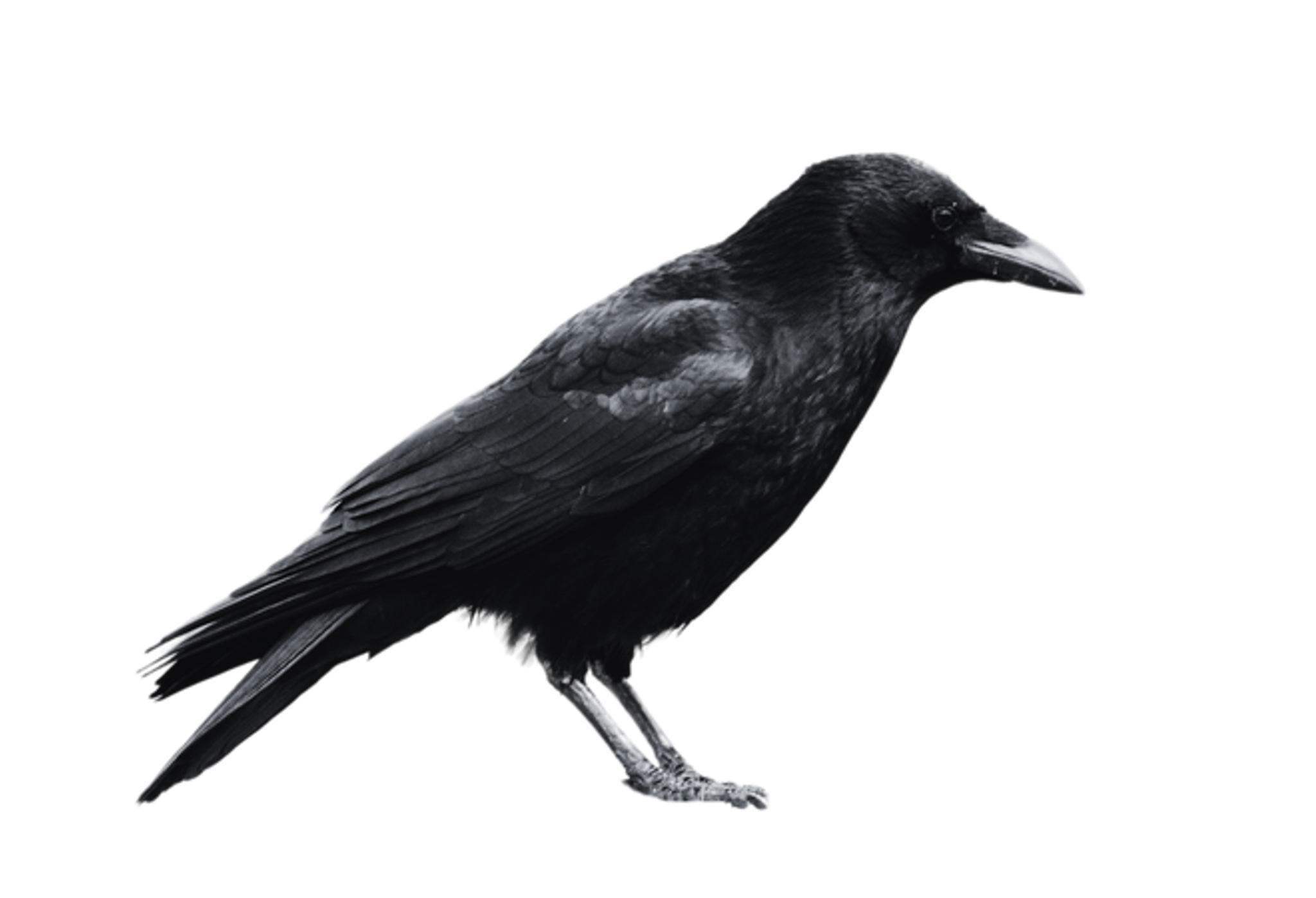 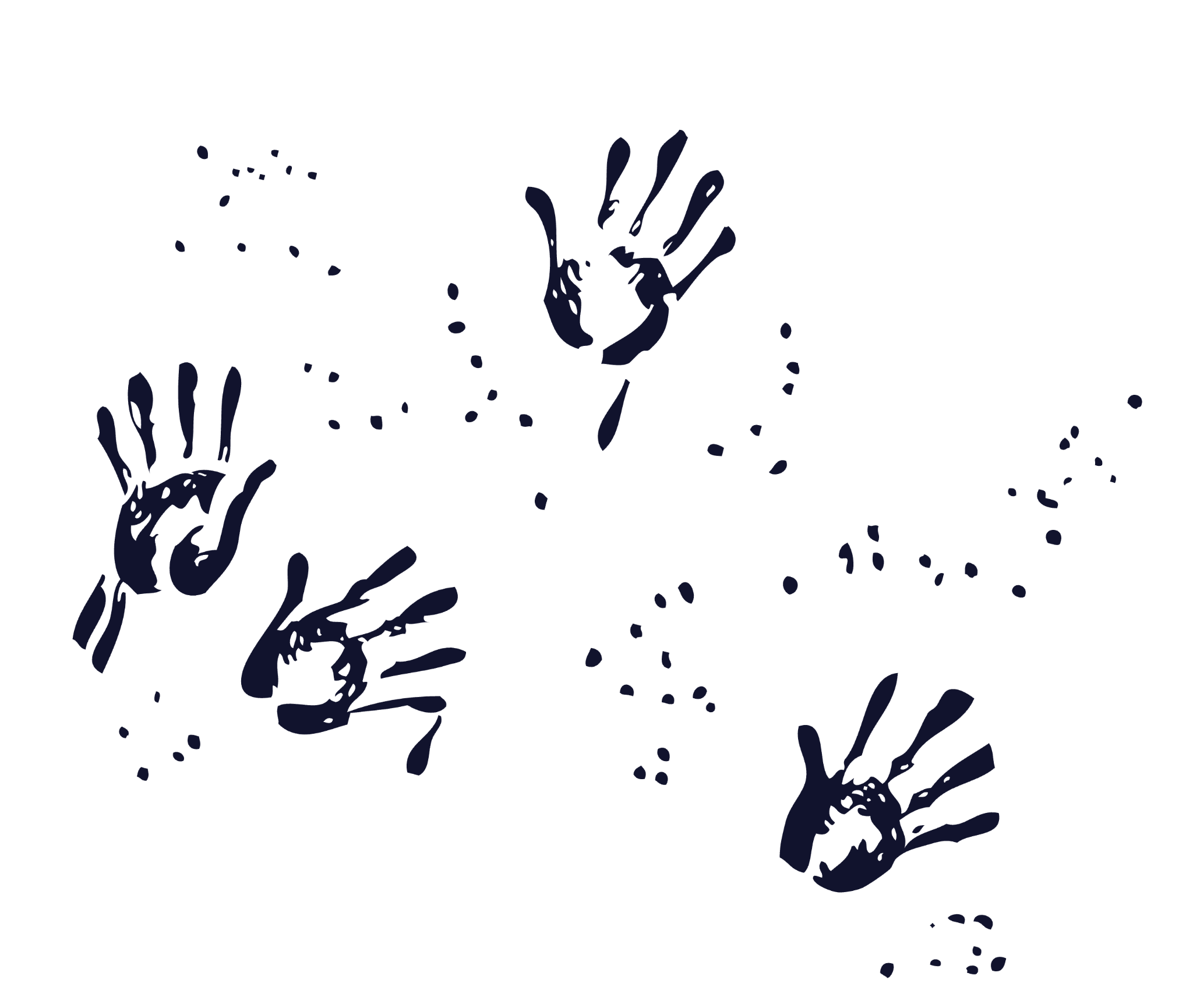 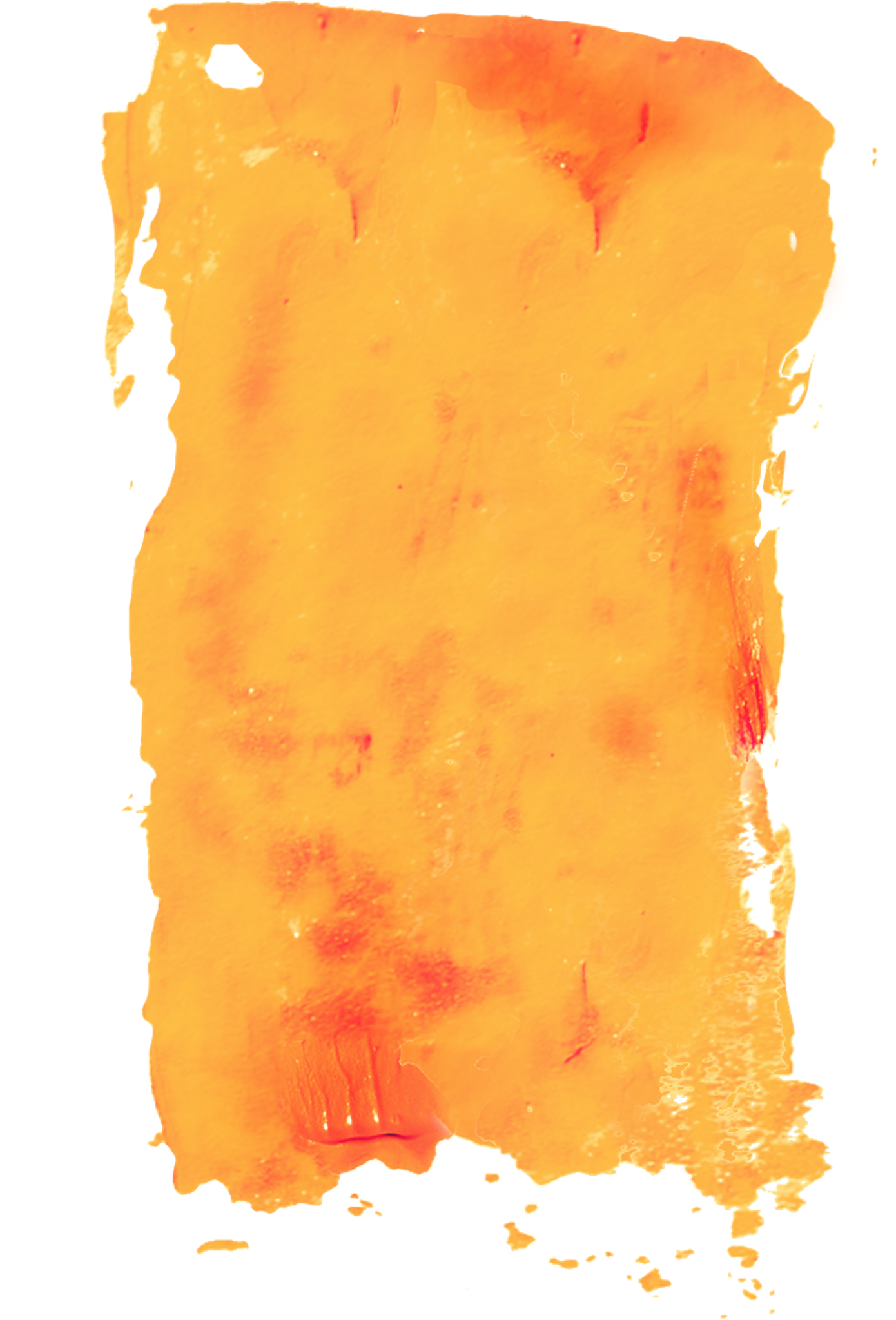